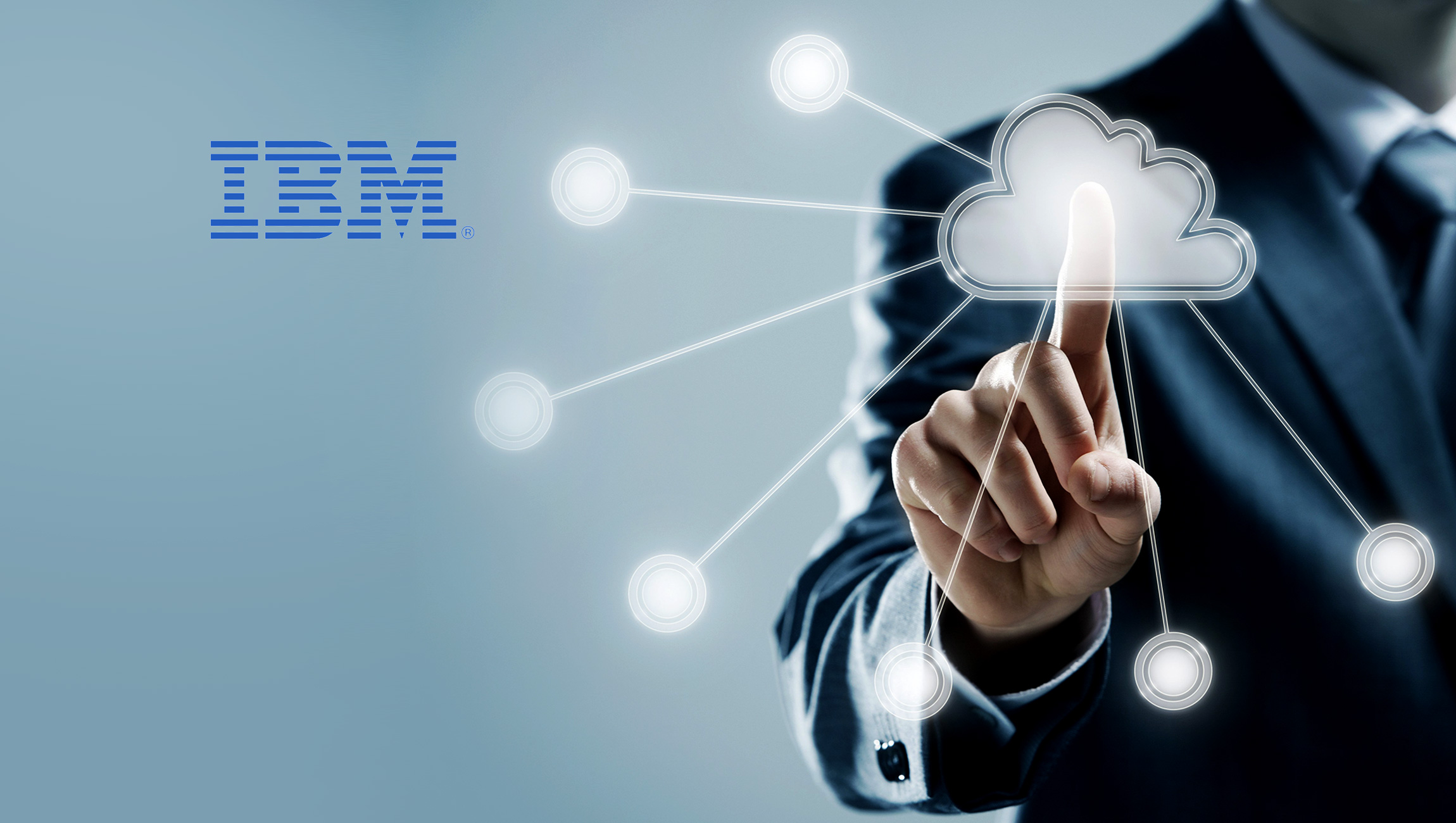 Secure Messaging Platformfor Healthin Singapore
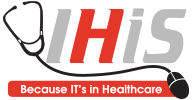 Thank You !
Agenda
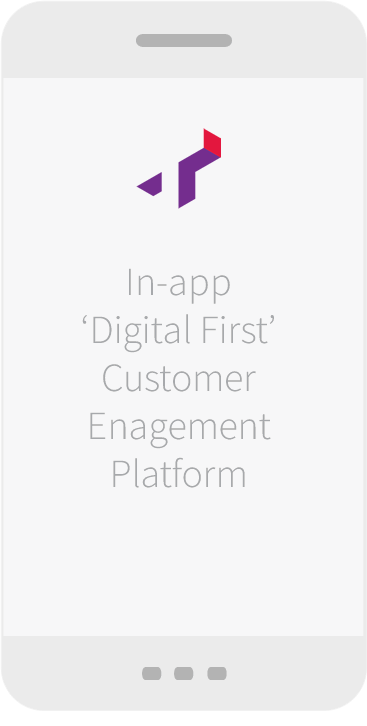 IBM & Tetherfi
Omni-App Features
Sample Use case with flow and rules
Interaction Workflow Designer & IBM Watson
Message Broadcasting
Integration with Other Messaging Channels
Q & A : Discussion
Next Steps
IBM & tetherfi
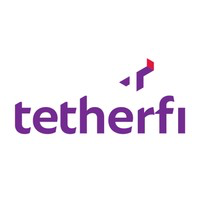 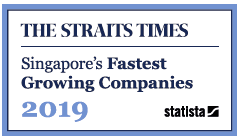 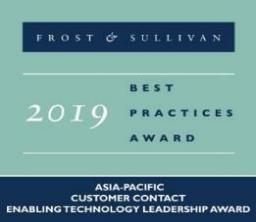 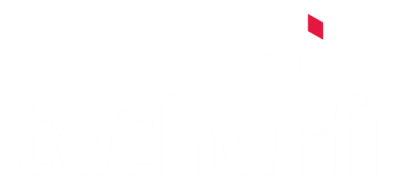 tetherfi Customers
In SINGAPORE
REGIONAL
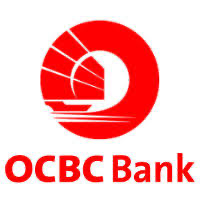 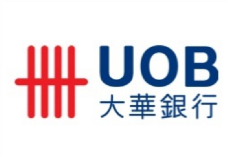 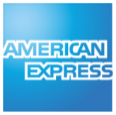 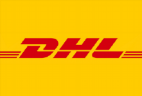 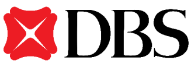 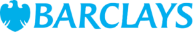 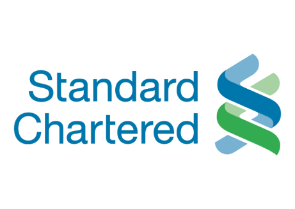 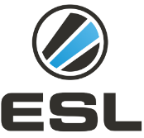 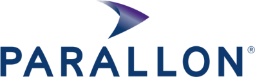 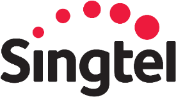 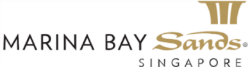 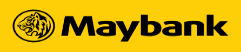 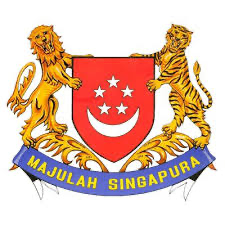 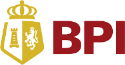 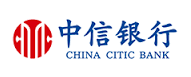 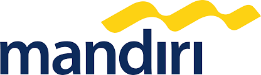 Singapore Govt Agencies not shown
Agenda
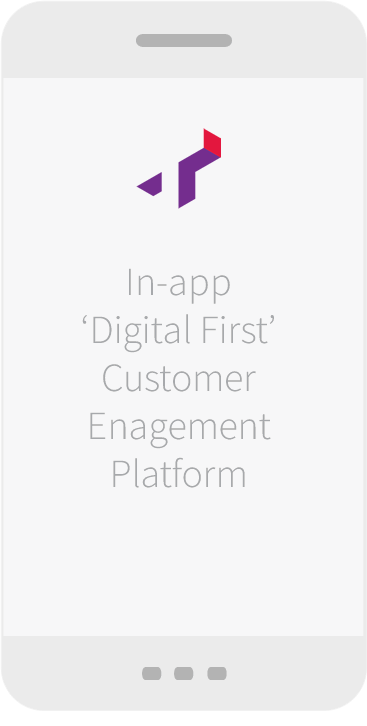 IBM & tetherfi
Omni-App Features
Sample Use case with flow and rules
Interaction Workflow Designer & IBM Watson
Message Broadcasting
Integration with Other Messaging Channels
Q & A : Discussion
Next Steps
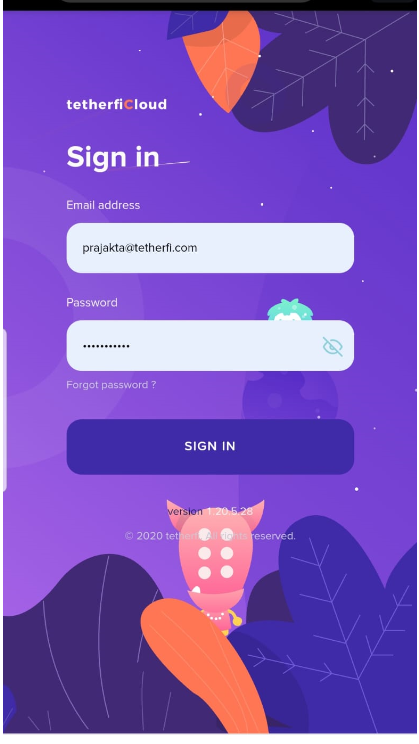 Omni-App Features
Omni App - Workspace
Messaging 
Text, images
Audio/video
File sharing
Screen share
Audio/Video call
Group Messaging
Support AD authentication,2FA,Email
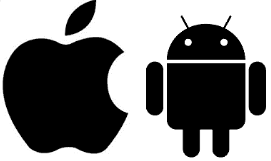 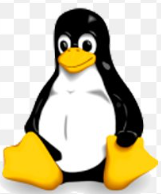 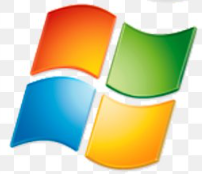 Omni App- Workspace
Workspace creation
Group creation
Unread message count
Typing status
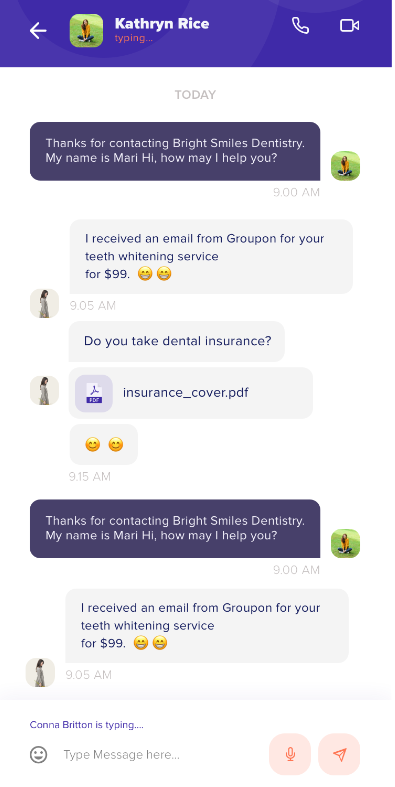 Omni App- Text, Images
One-One messaging , sending Emoji
Audio/video share with group/ individual
Seen, read, delivered receipt
Omni App –Audio/Video
Audio/video share with group/ individual
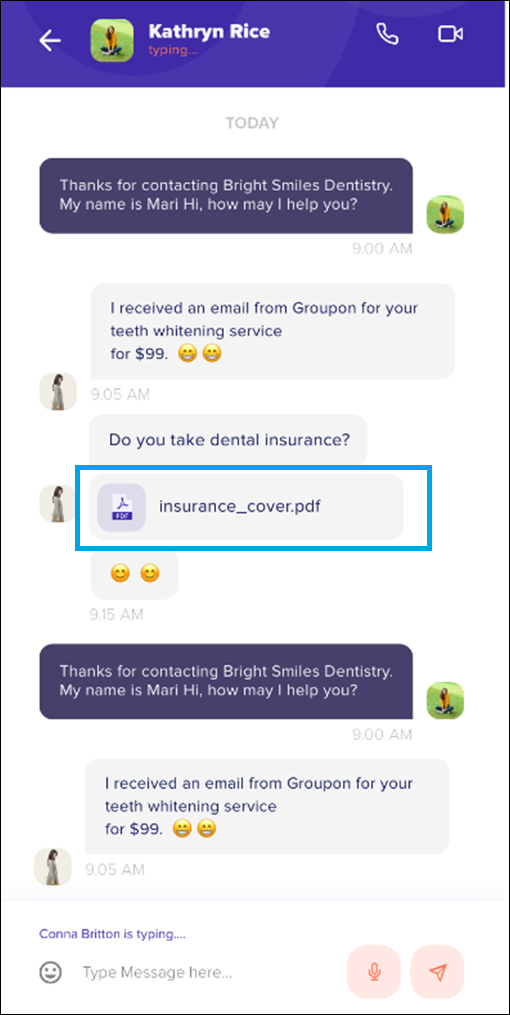 Omni App- File Share
File Share with the contact
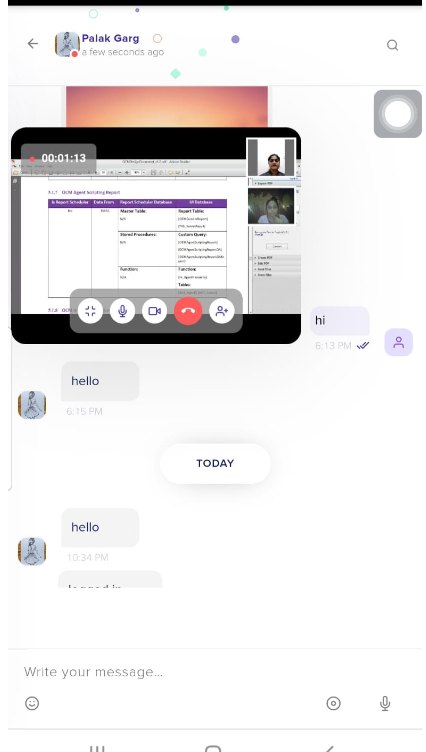 Omni App –Screen Share
Screenshare with contact
Omni App- Audio/Video Call
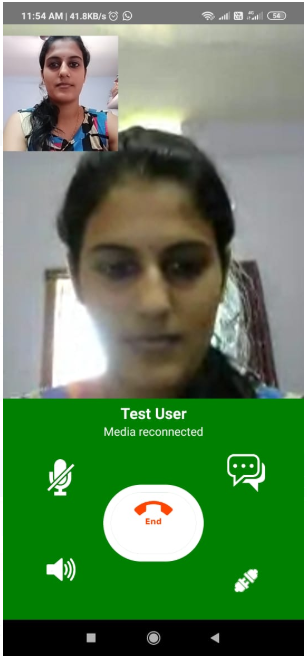 Video call with the contact
Omni App- Conference
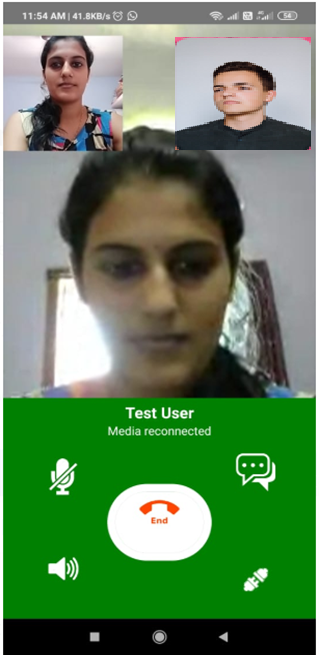 Video call conference
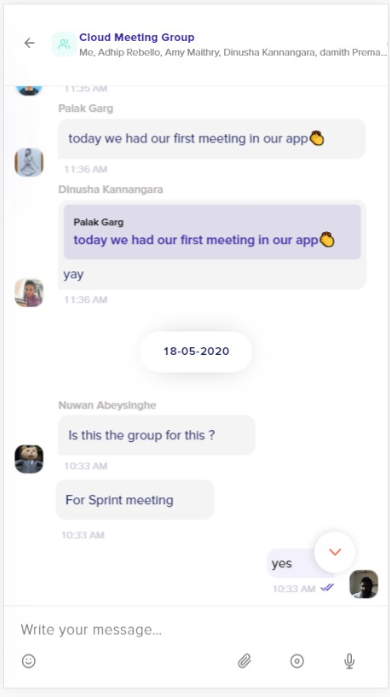 Omni App- Group Message
Create a group and messaging
Agenda
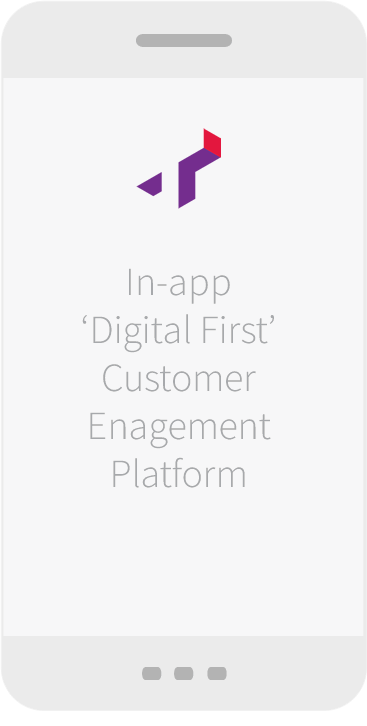 IBM & Tetherfi
Omni-App Features
Sample Use case with flow and rules
Interaction Workflow Designer & IBM Watson
Message Broadcasting
Integration with Other Messaging Channels
Q & A : Discussion
Next Steps
Sample use case with flow and rules
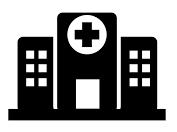 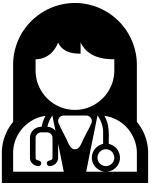 Do diabetes  
Do Blood test
Meet the Lab technician for further reports
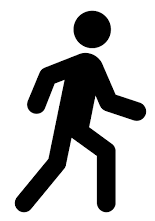 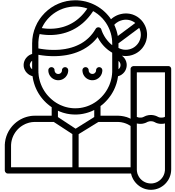 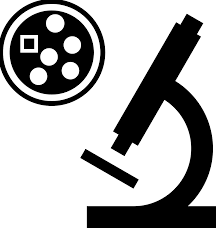 1. Patient Walks into Hospital
2. Meets relevant doctor
3. Doctor prescribes next steps
4. Patient Meets Lab Technician for prescribed test / scans
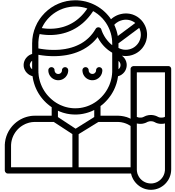 5. Lab Technician done the test and update to the LIS
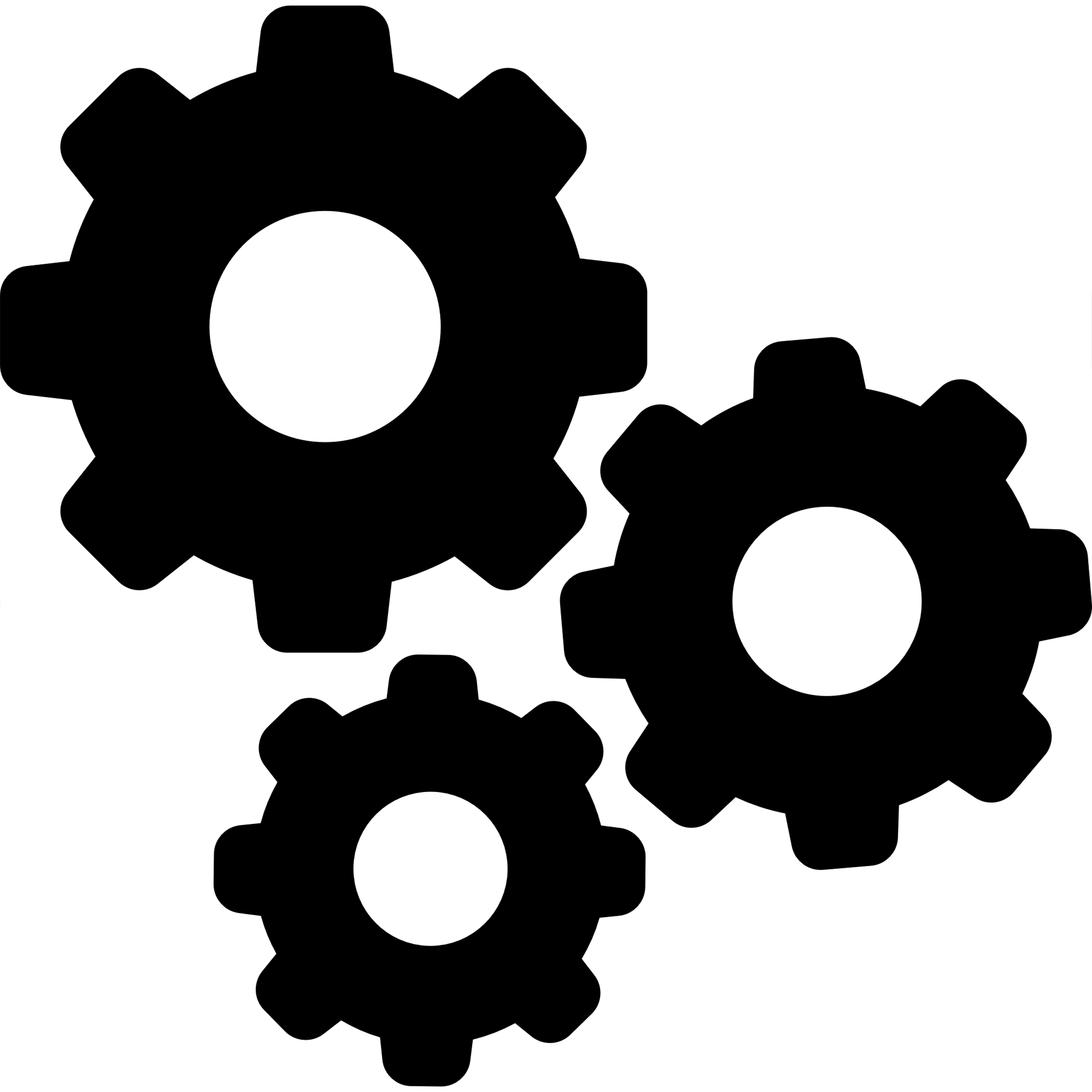 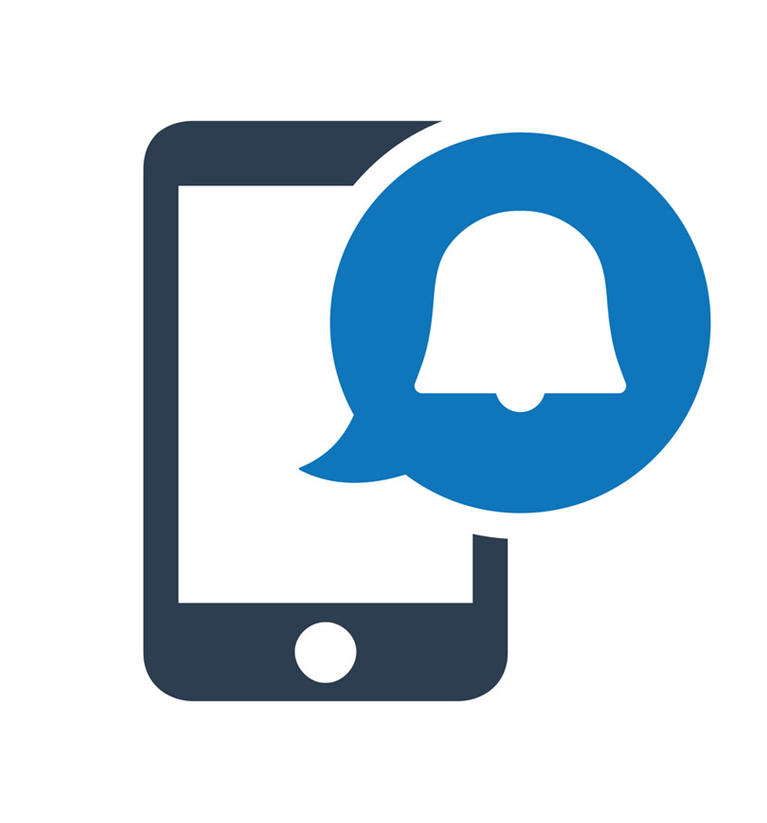 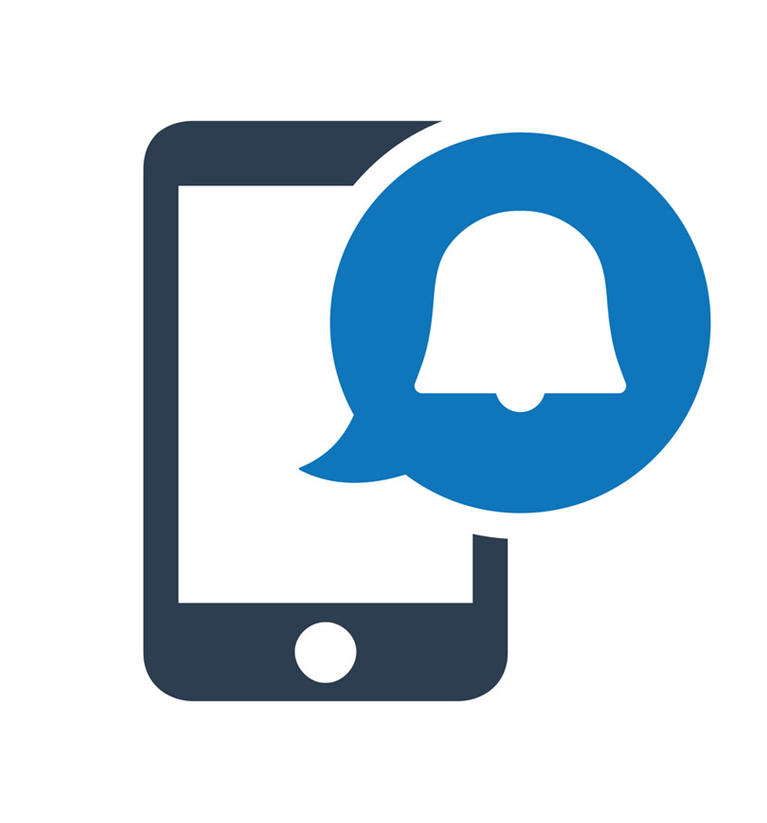 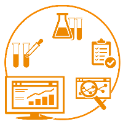 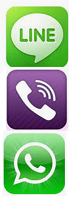 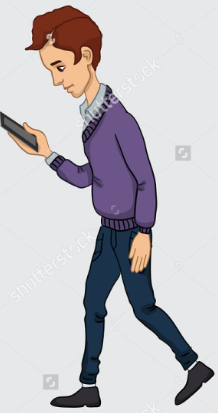 8. Notifies Technician via Omi APP
7. Notifies Doctor via Omi APP
Work flow will  send notification to the Available Doctor
LIS System
9. Notifies patient via preferred channel
6. Work Flow Engine (IW)
IW will pull the report from LIS and notify the specialist
Use Case 1: Doctor Approves Report
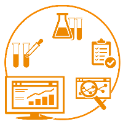 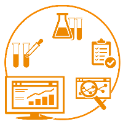 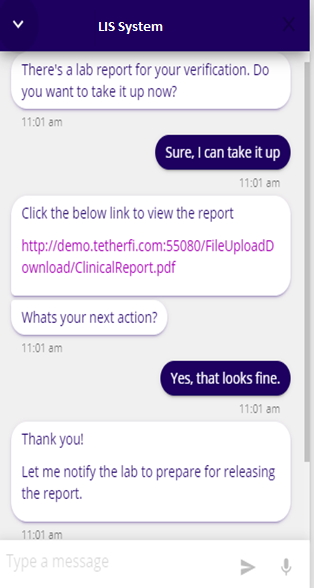 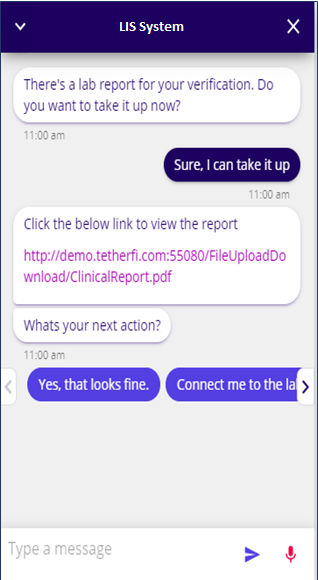 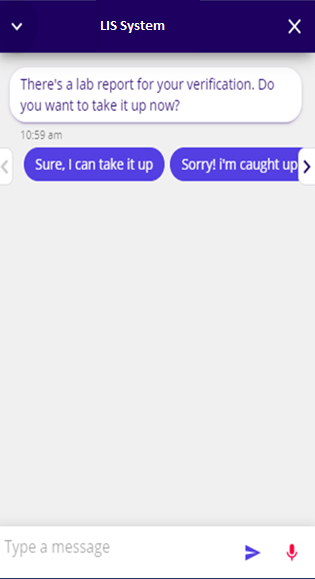 LIS System
LIS System
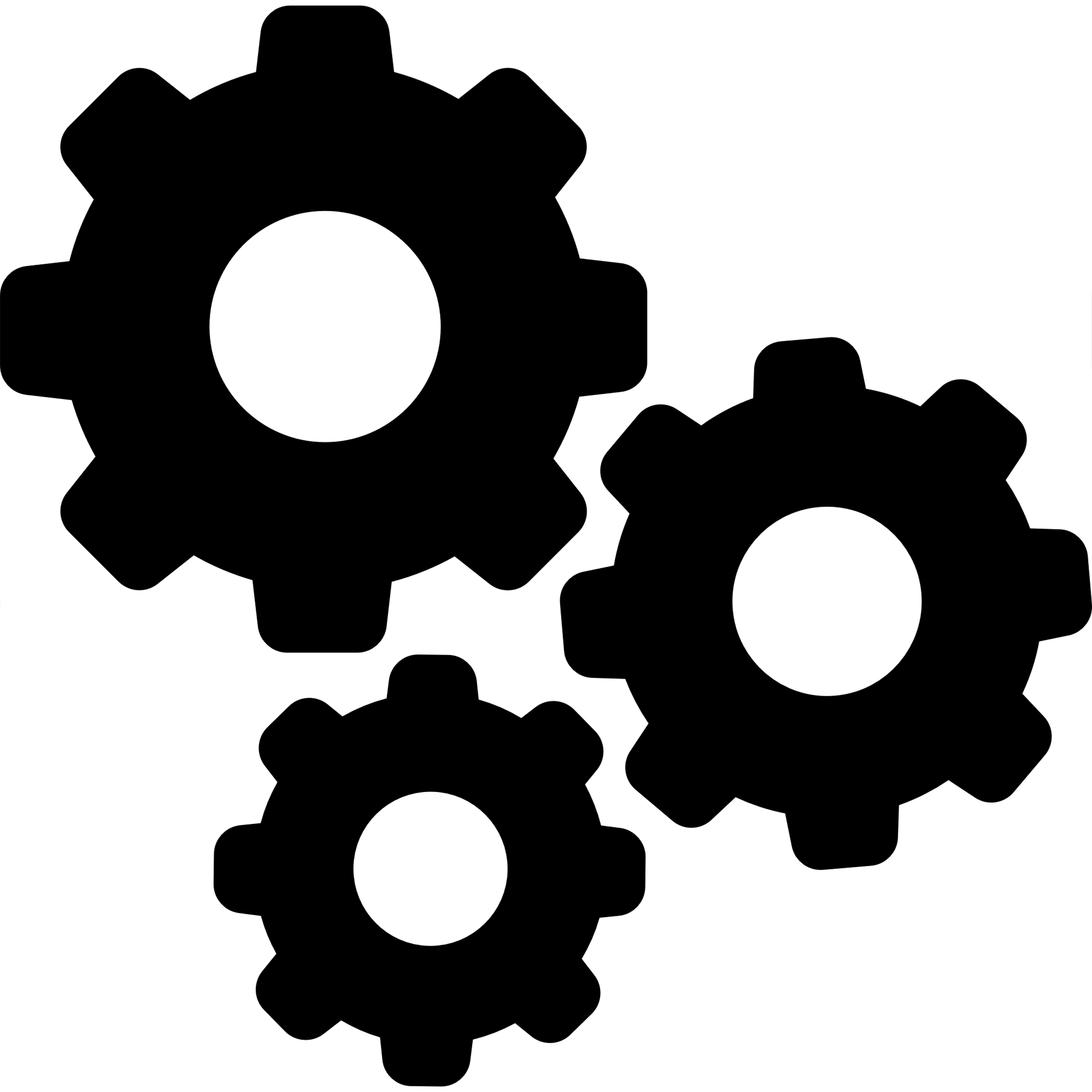 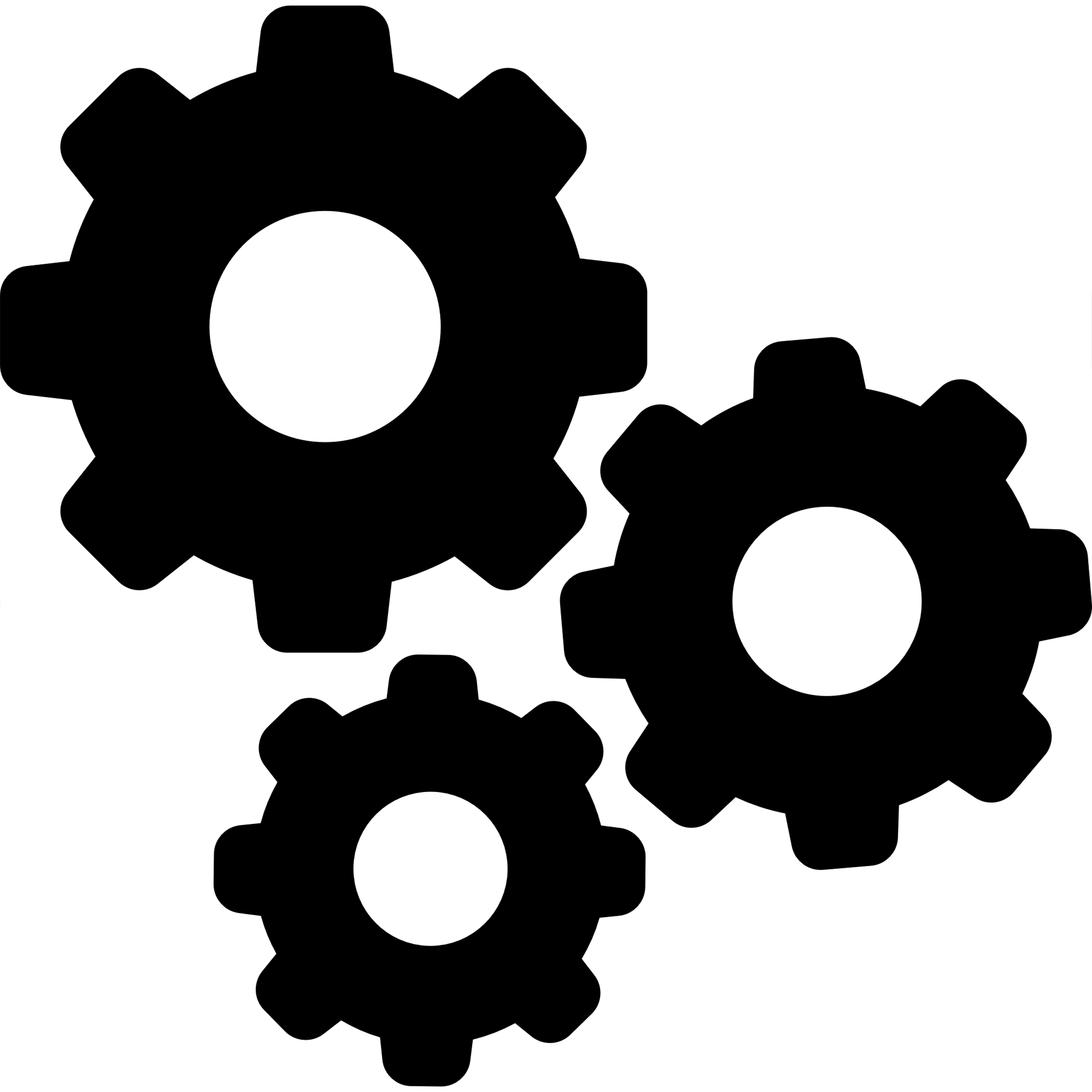 Work Flow Engine (IW)
Work Flow Engine (IW)
Work flow engine will update the LIS with approved status and Also will notify the Patient and Lab Asst.
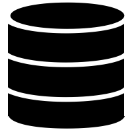 Shift Doctor receives the report as notification and clicks the notification to proceed
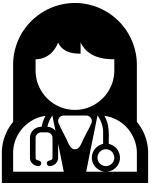 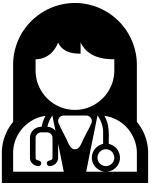 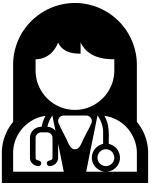 Rooster Database System Work flow will  fetch Doctor’s Rooster Information
Doctor views the report to decide on the next action
Doctor approves the report
Use Case 1: Doctor Approves Report contd
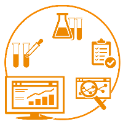 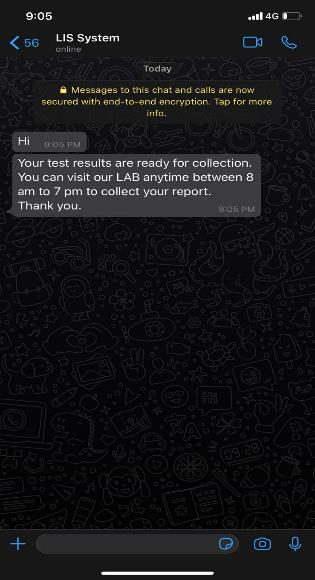 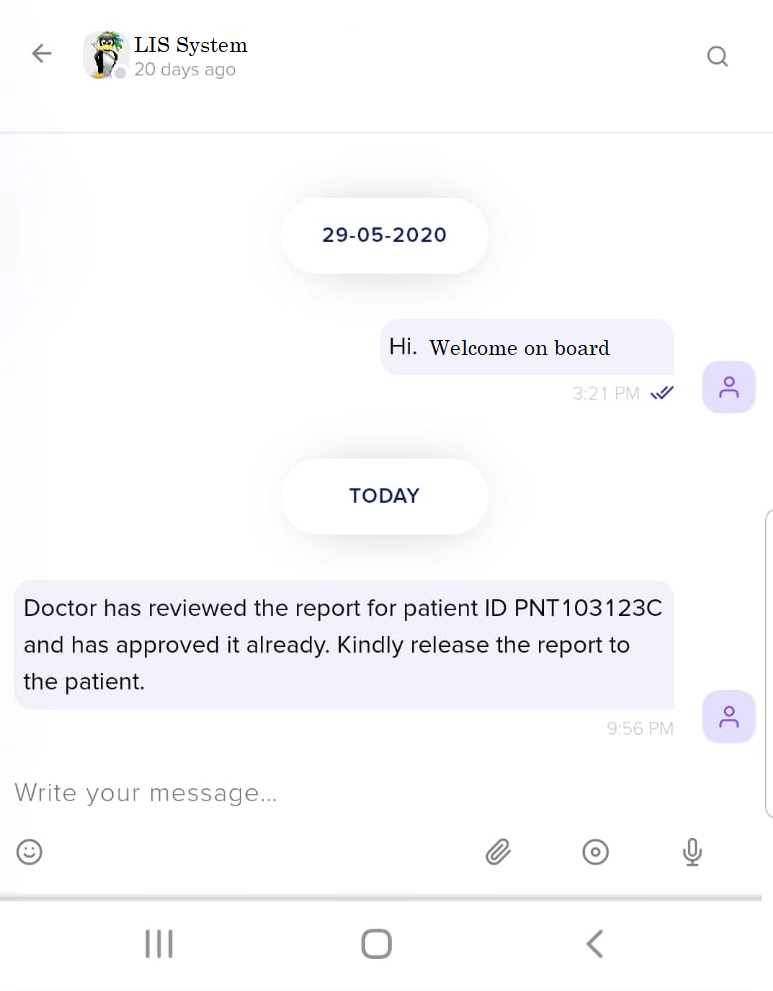 LIS System
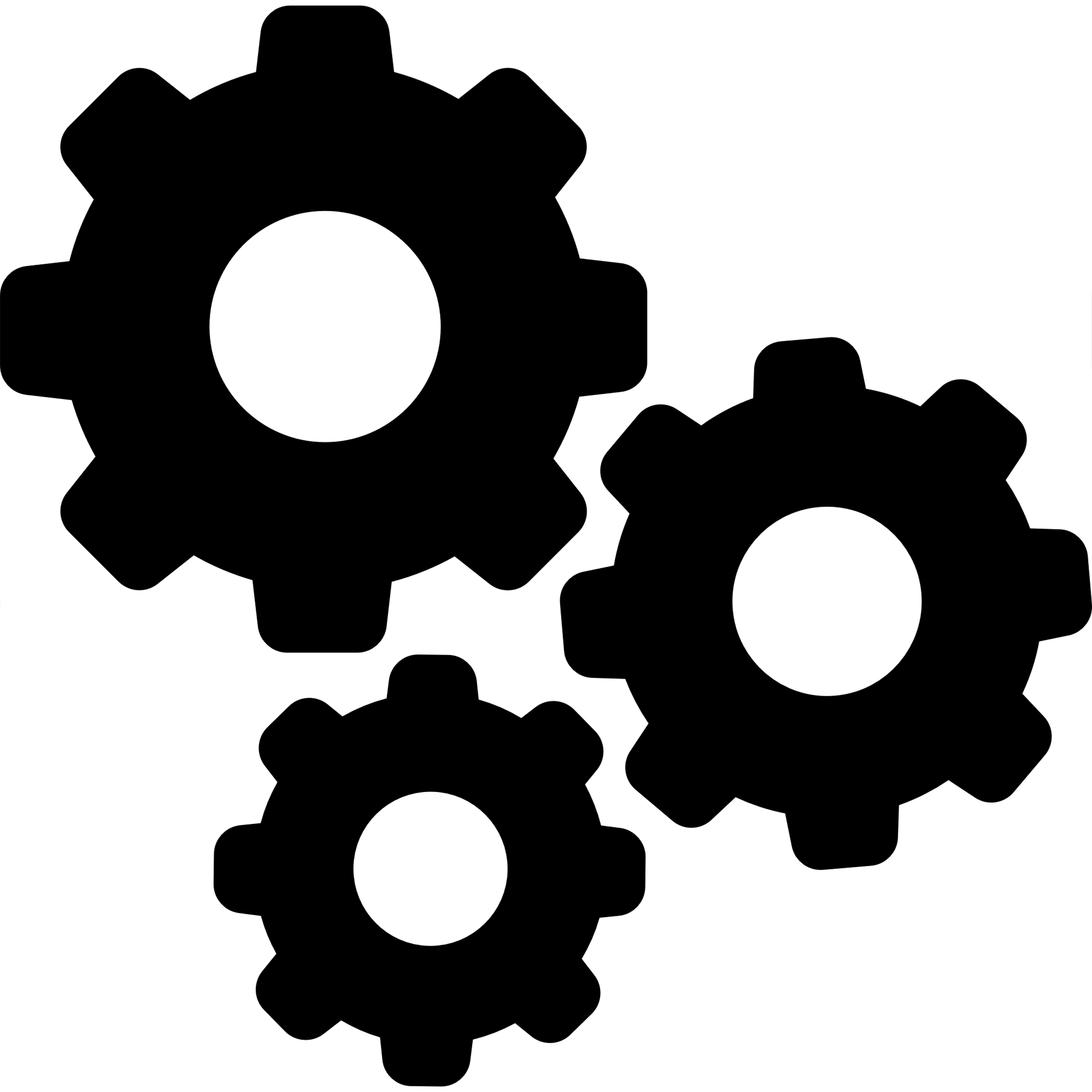 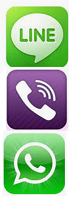 Work Flow Engine (IW)
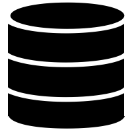 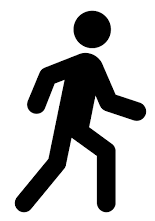 Patient receives notification in his preferred channel
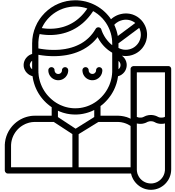 Lab Asst. receives notification in his Omni APP
Rooster Database System Work flow will  fetch Doctor’s Rooster Information
Use Case 2: Doctor couldn’t look into the report
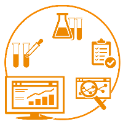 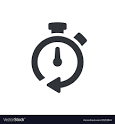 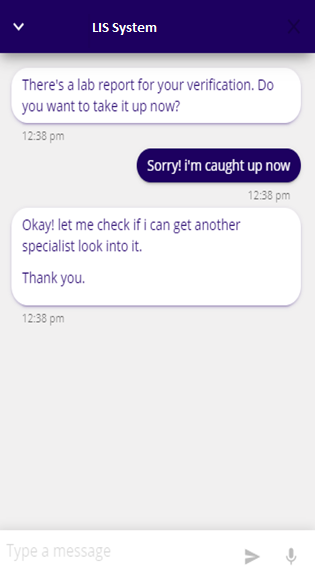 LIS System
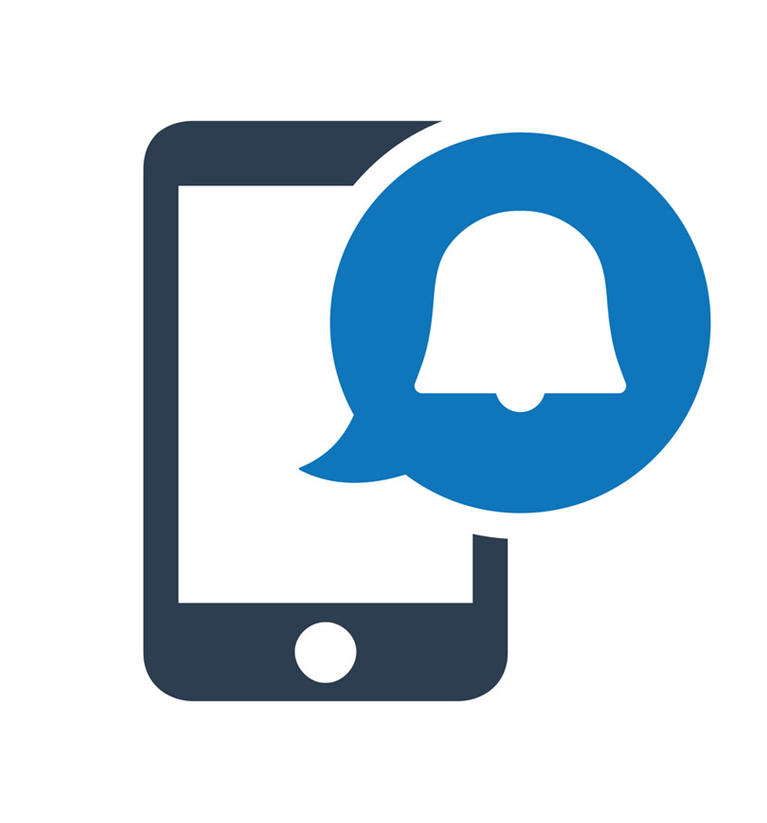 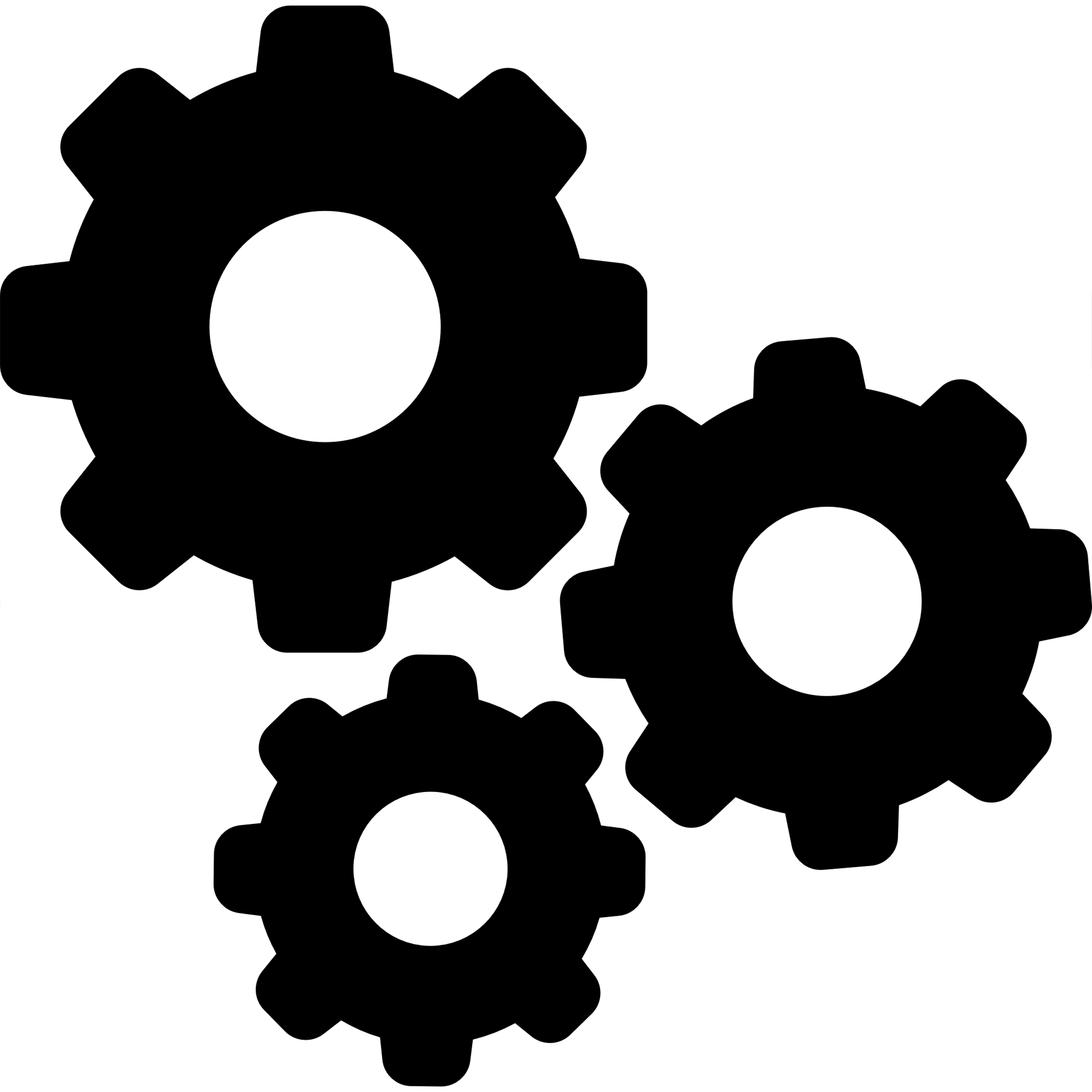 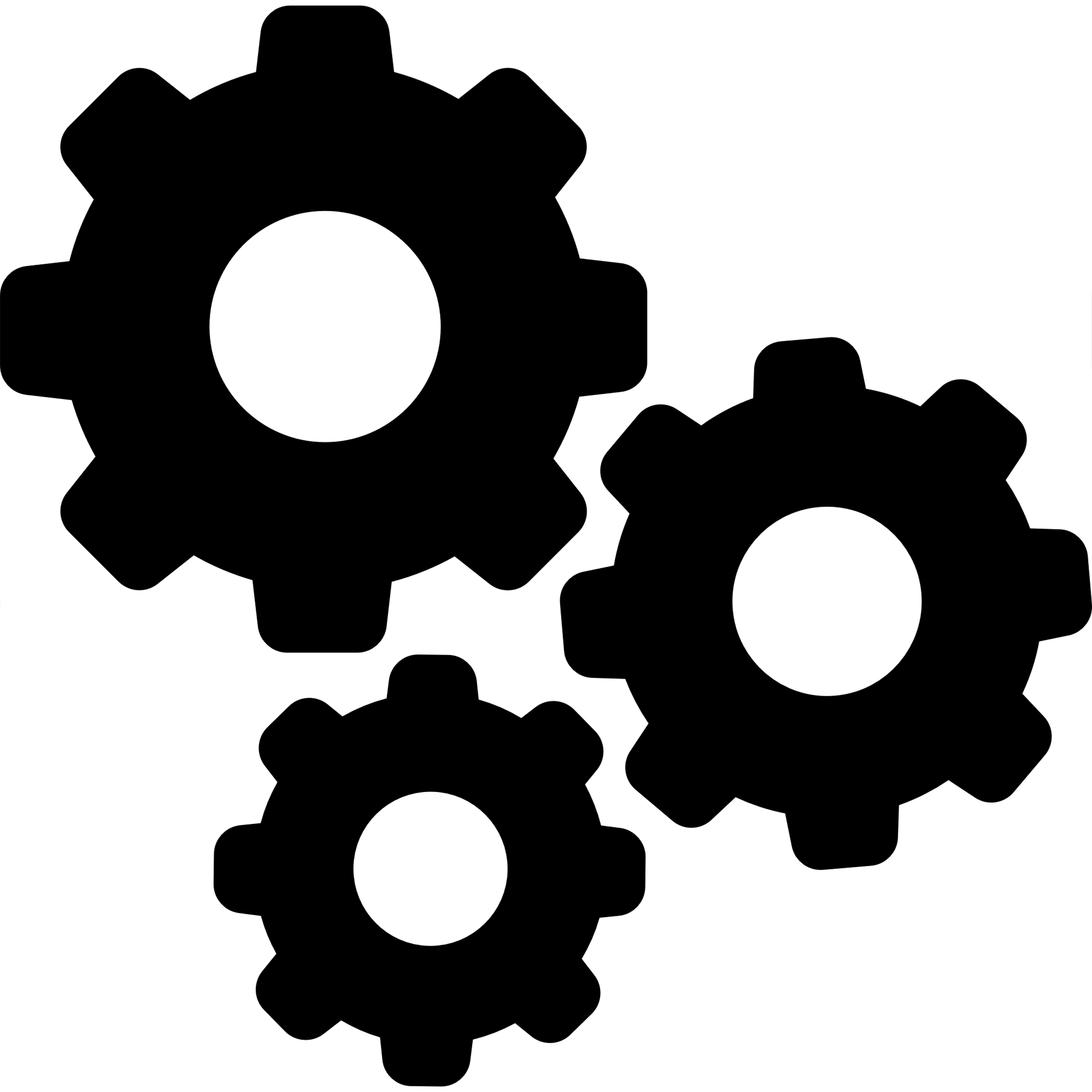 Work Flow Engine will look into the Rooster to identify the next available Doctor
Work Flow Engine (IW)
Work Flow Engine (IW)
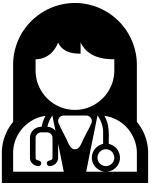 Work flow Engine will send notification to the next Available doctor
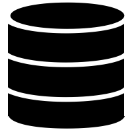 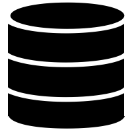 Rooster Database System Work flow will  fetch Doctor’s Rooster Information
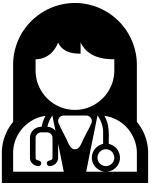 Hospital Database System Work flow will  fetch Doctor’s Rooster Information
Doctor receives the work flow as notification, but couldn’t work on it now
Use Case 3: Doctor prefers chatting with Lab Asst
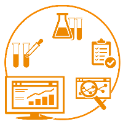 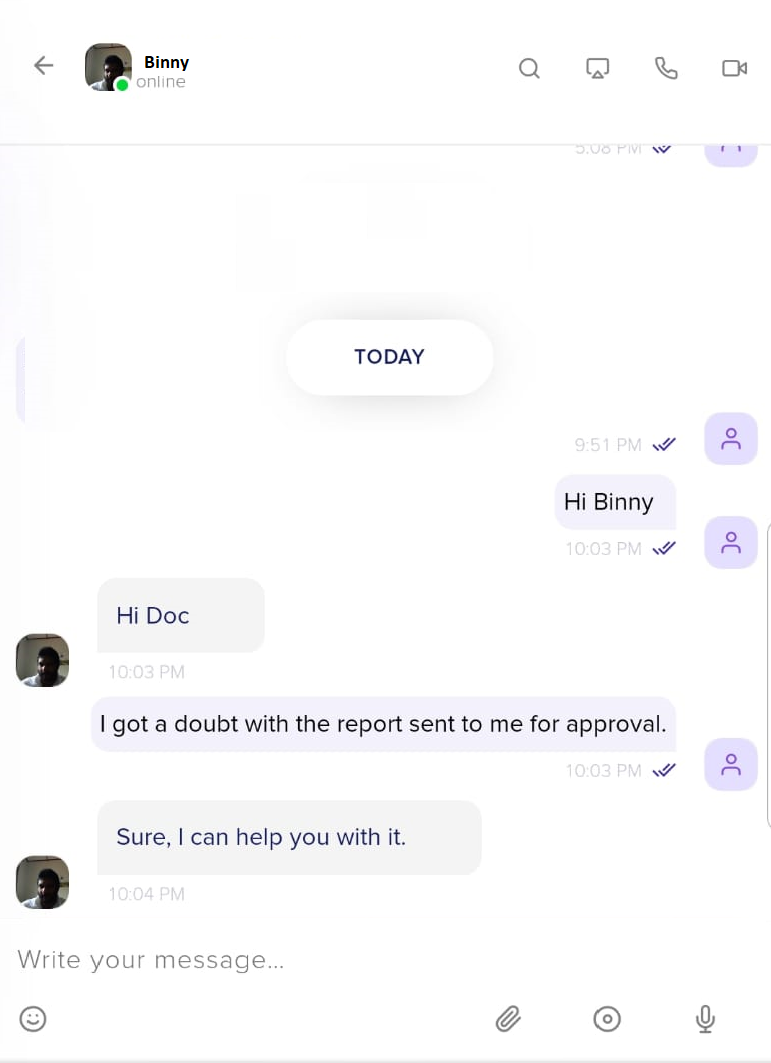 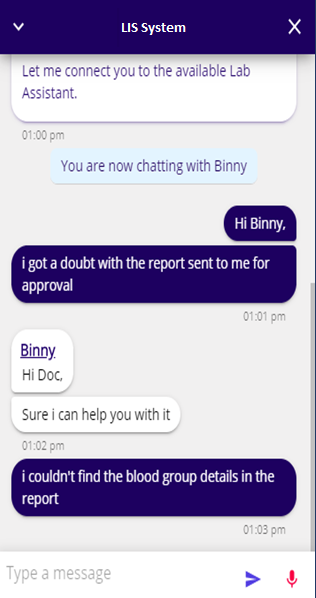 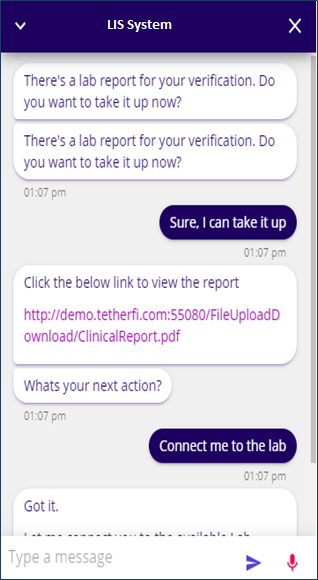 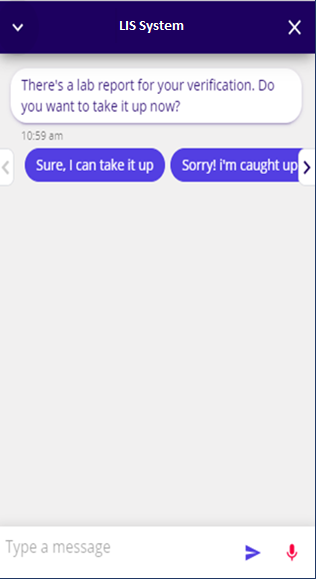 LIS System
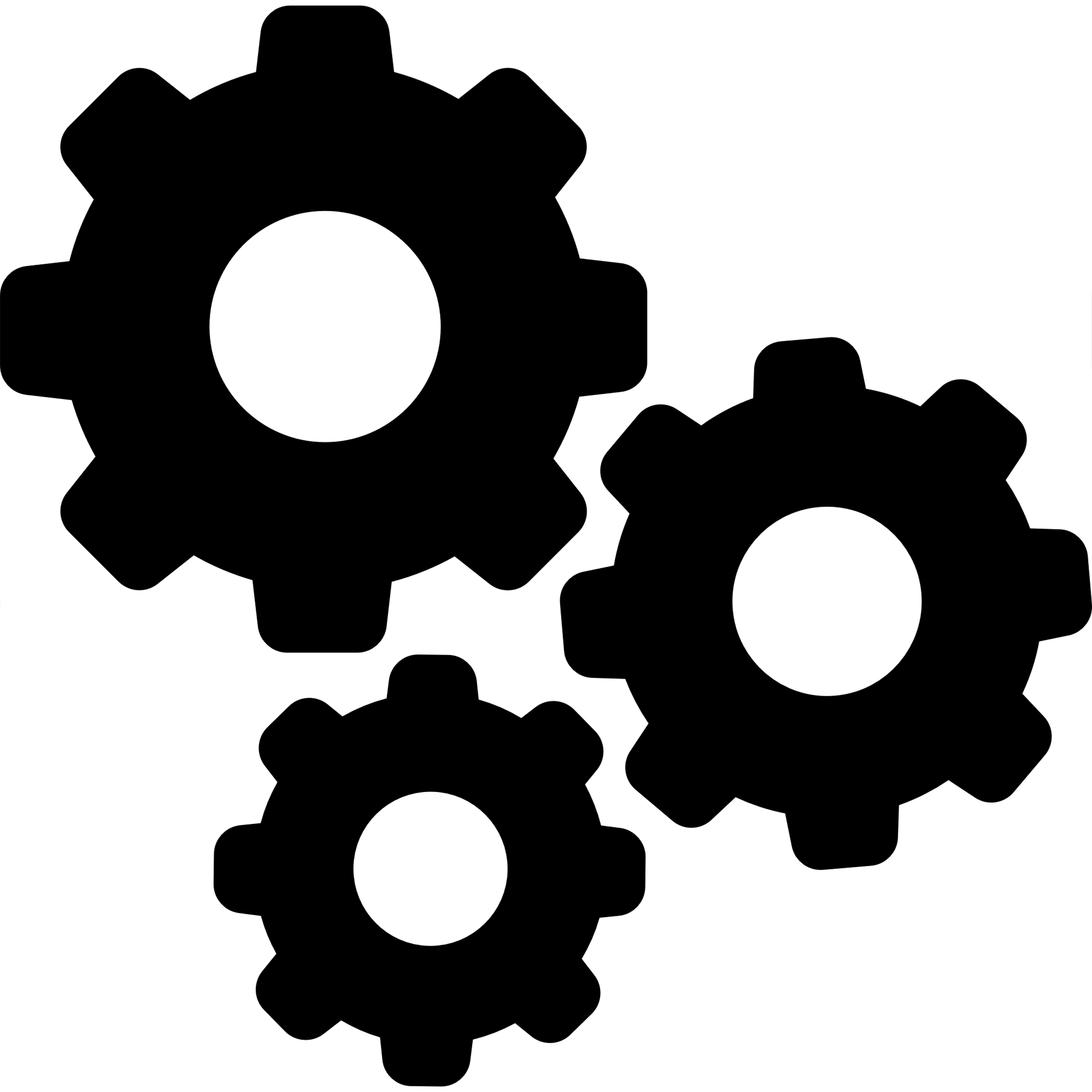 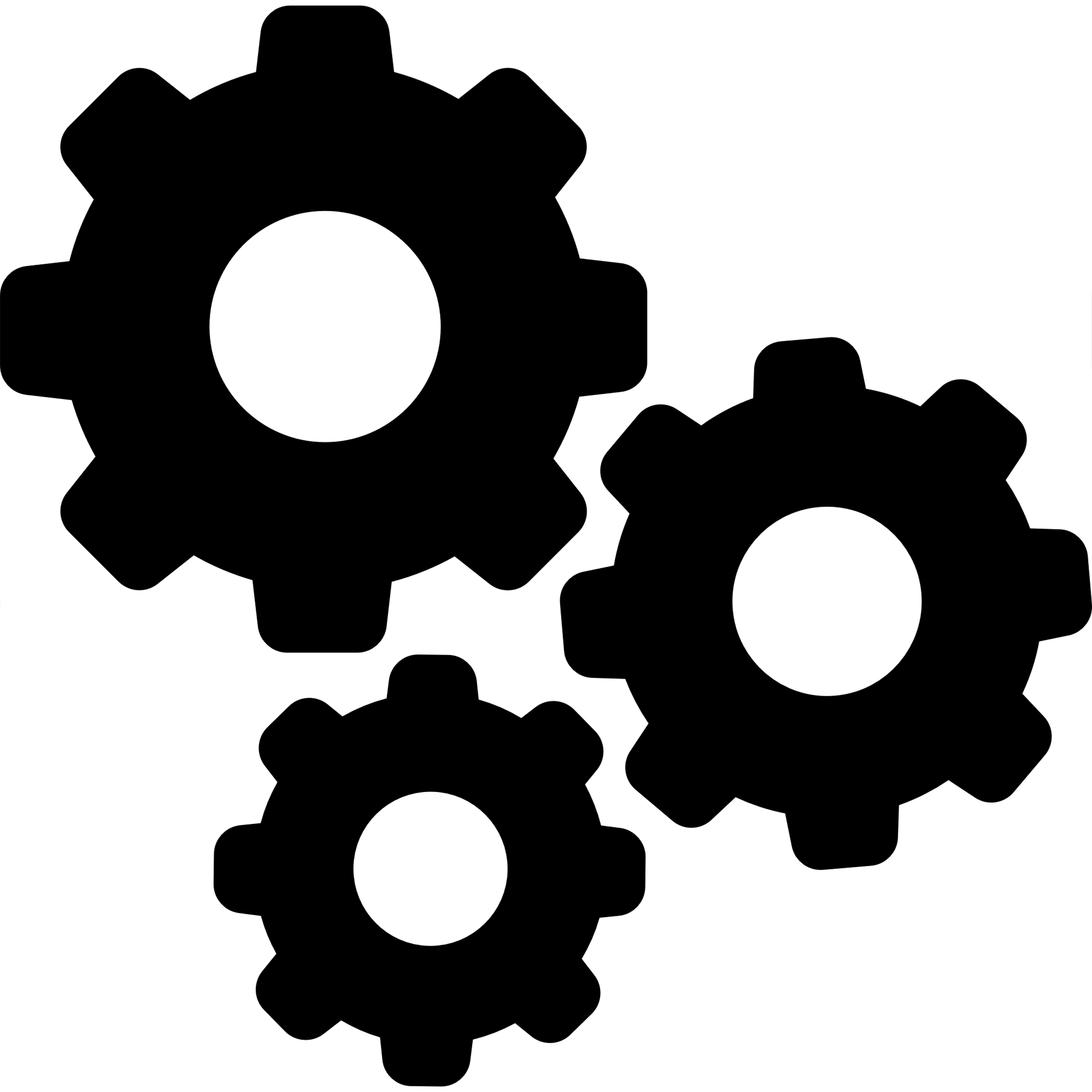 Work Flow Engine (IW)
Work Flow Engine (IW) identifies the available Lab Asst and connects with the Doctor
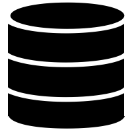 Lab Technician receives messages from Doctor in Omni APP
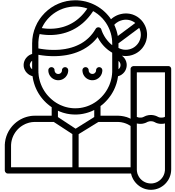 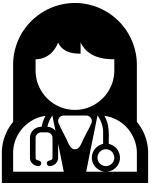 Doctor receives the report as notification and clicks with notification to proceed
Doctor prefers to chat with the Lab Asst to clarify his queries
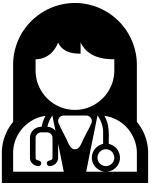 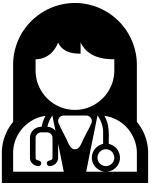 Doctor chats with the Lab Asst directly
Rooster Database System Work flow will  fetch Doctor’s Rooster Information
Use Case 4: Doctor wants to query patient info
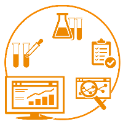 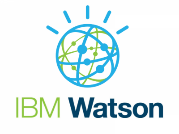 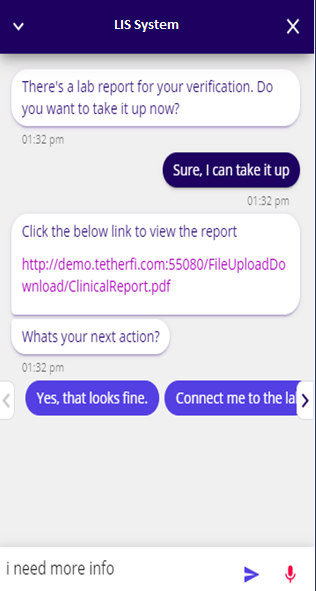 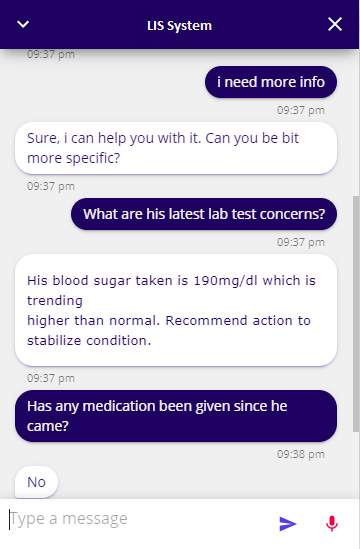 LIS System
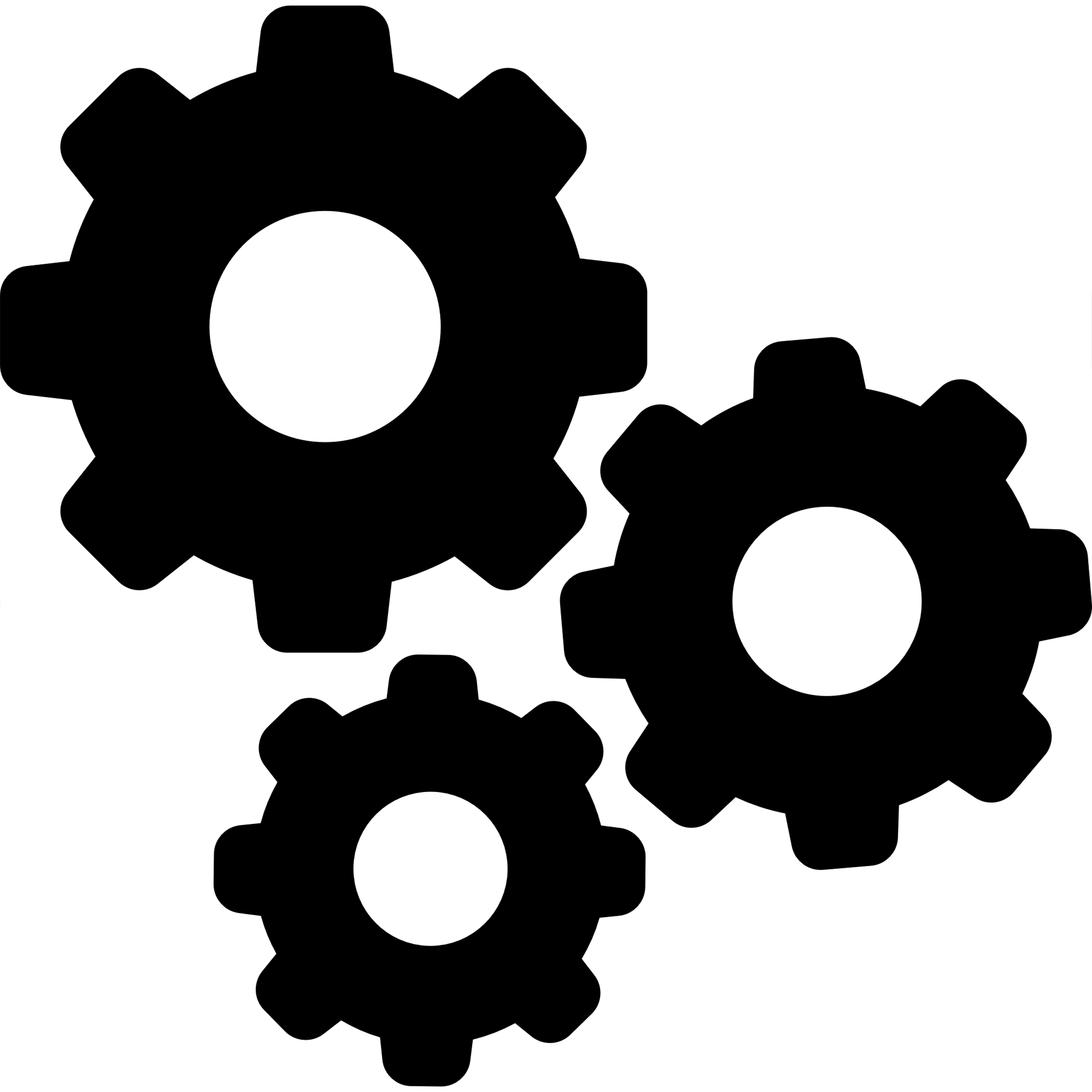 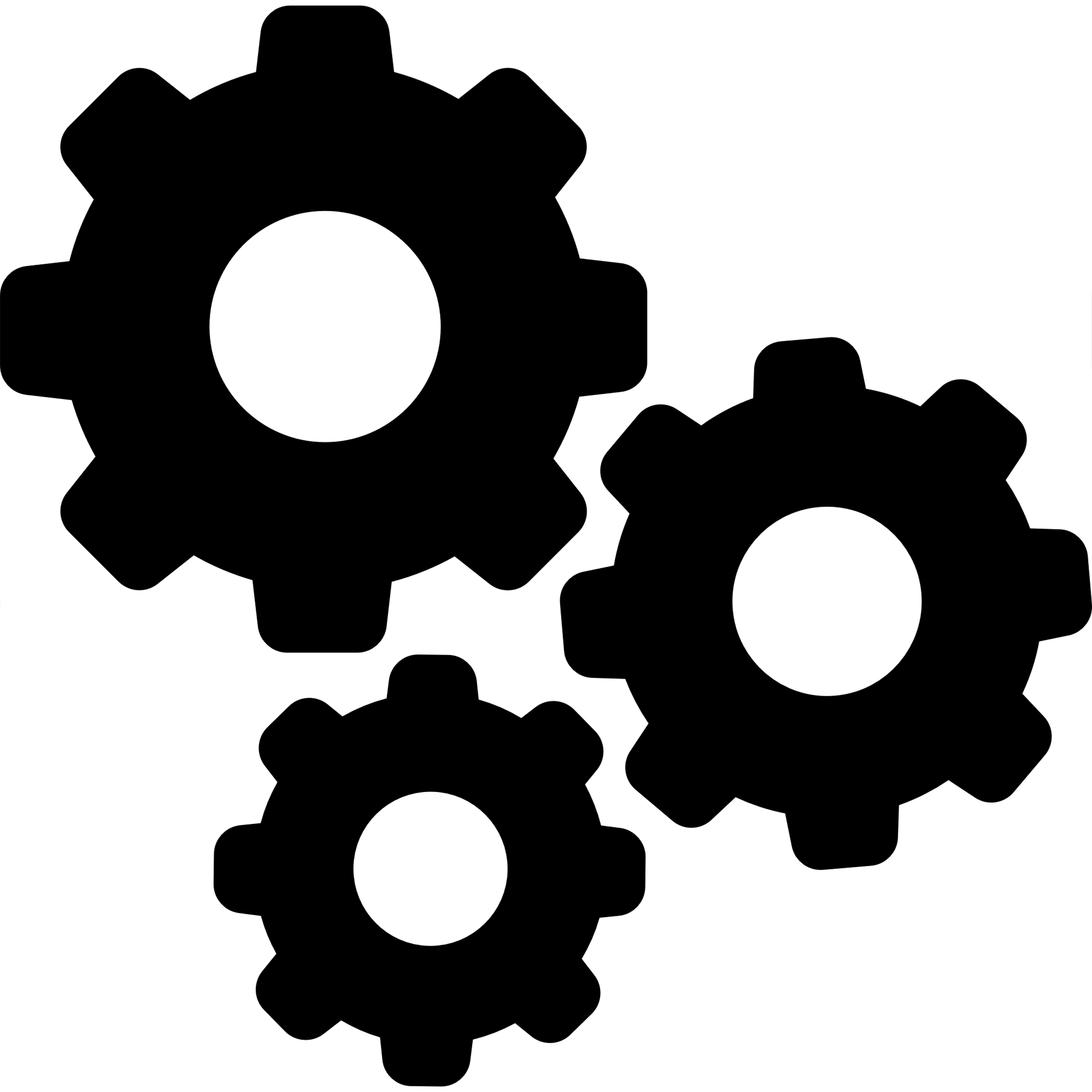 Work Flow Engine (IW) 
invokes IBM Watson BOT to identify the response for his queries
Work Flow Engine (IW)
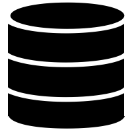 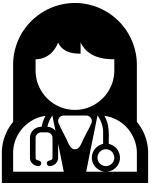 Doctor directly chats with the system to clarify his queries
Based on the response from Watson, Work flow engine will fetch information and provide it to Doctor
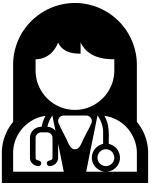 Rooster Database System Work flow will  fetch Doctor’s Rooster Information
Sample use case with flow and rules
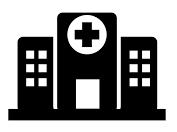 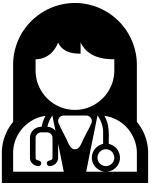 Do diabetes  
Do Blood test
Meet the Lab technician for further reports
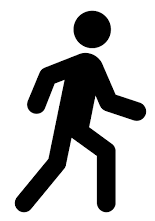 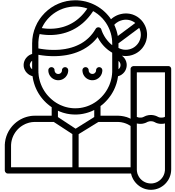 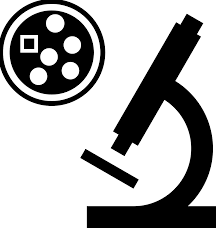 1. Patient Walks into Hospital
2. Meets relevant doctor
3. Doctor prescribes next steps
4. Patient Meets Lab Technician for prescribed test / scans
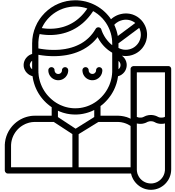 5. Lab Technician done the test and update to the LIS
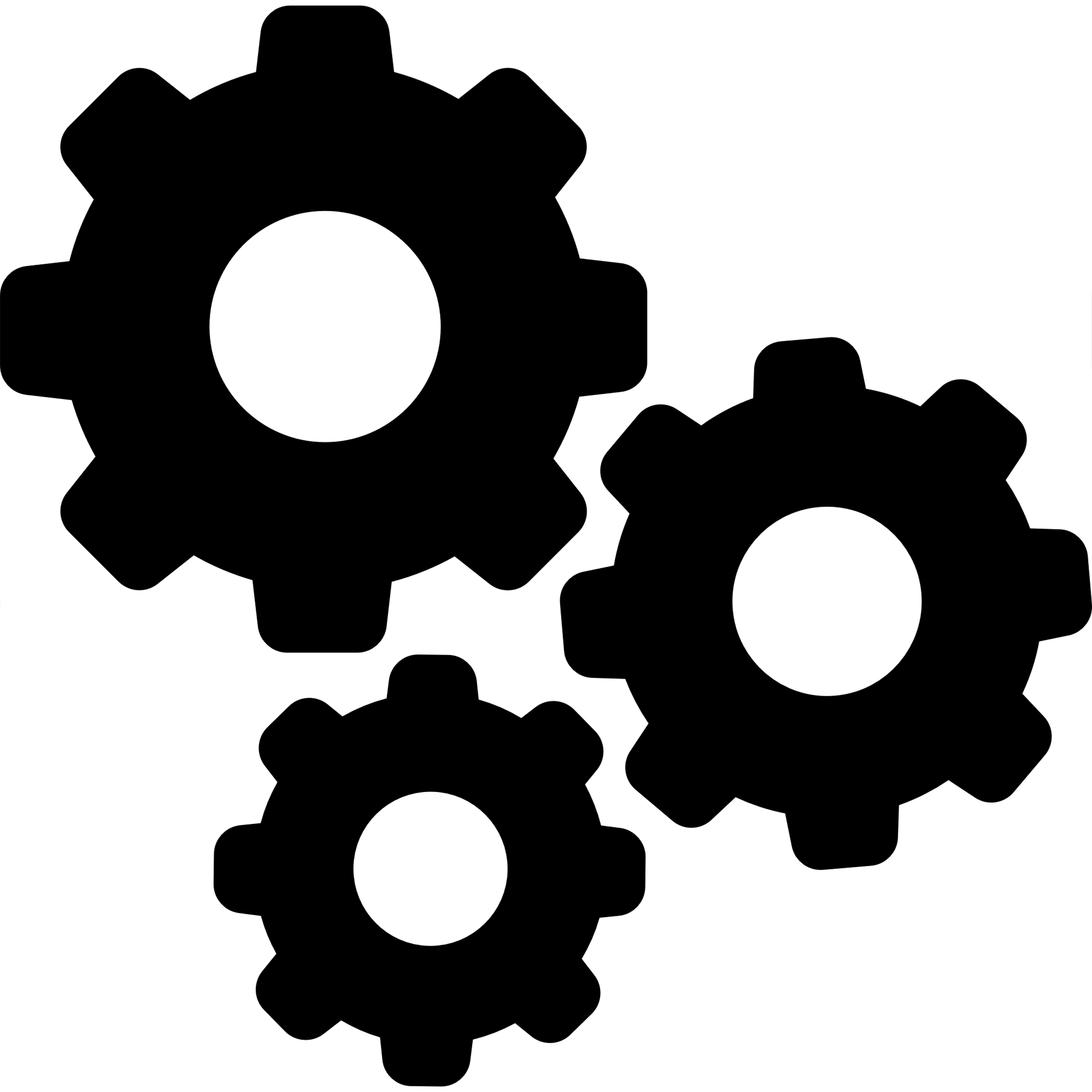 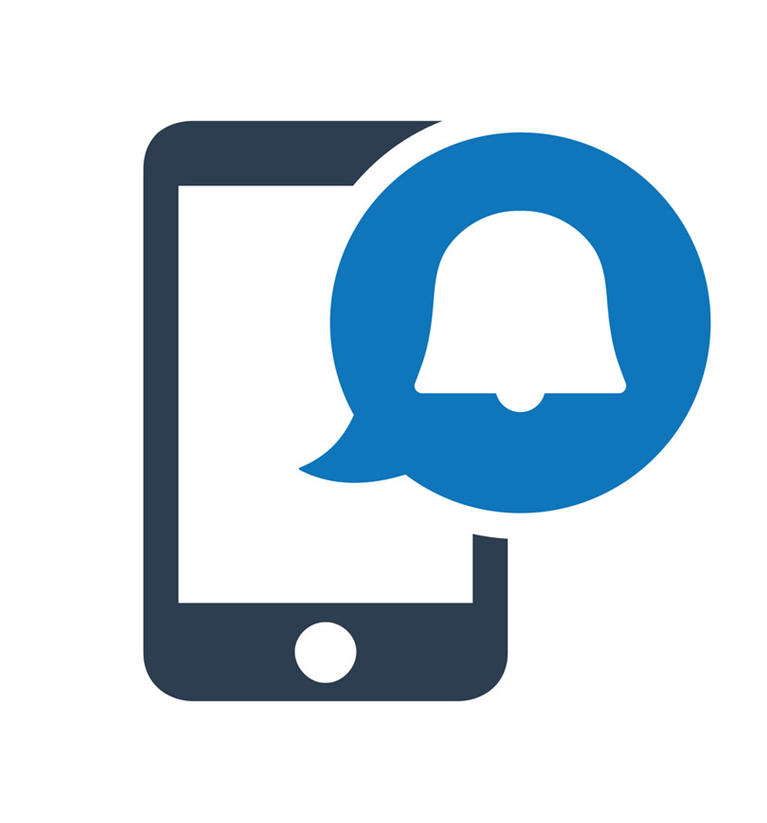 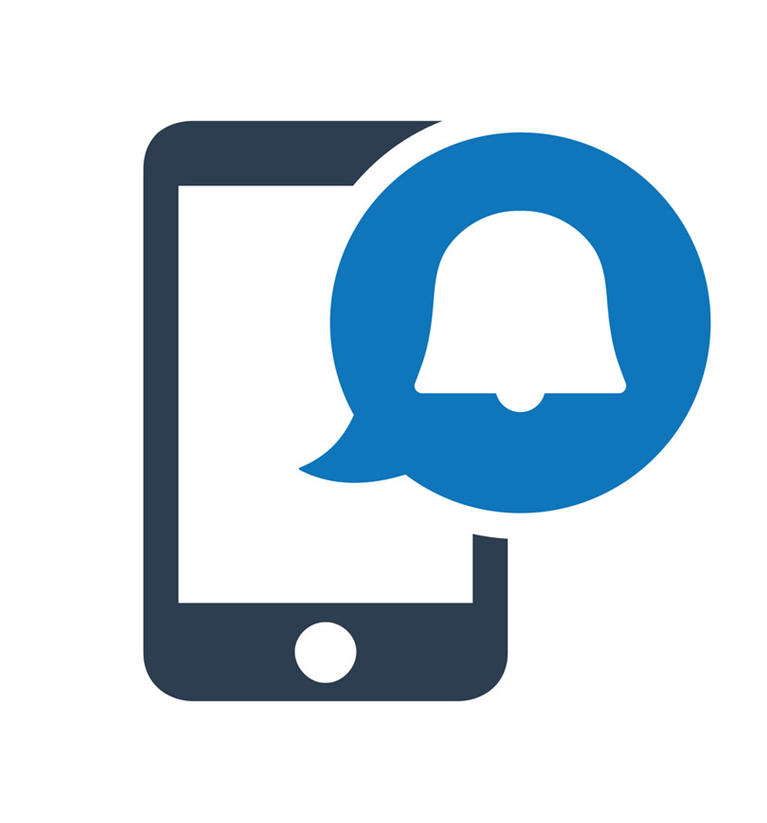 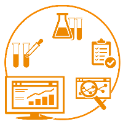 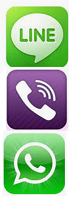 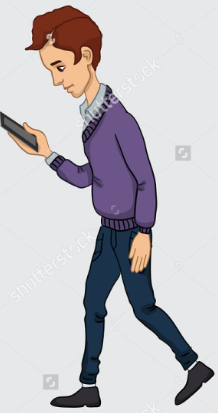 8. Notifies Technician via Omi APP
7. Notifies Doctor via Omi APP
Work flow will  send notification to the Available Doctor
LIS System
9. Notifies patient via preferred channel
6. Work Flow Engine (IW)
IW will pull the report from LIS and notify the specialist
Different Flavors of the Workflow UI
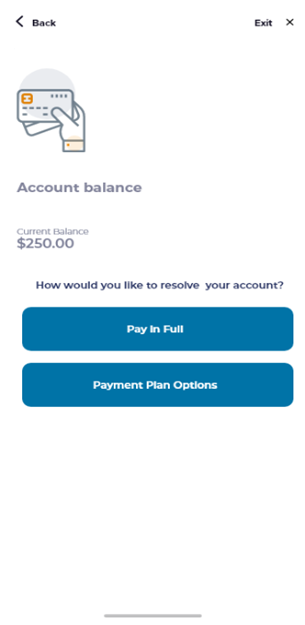 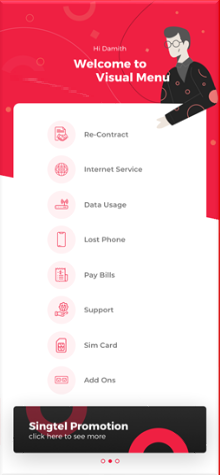 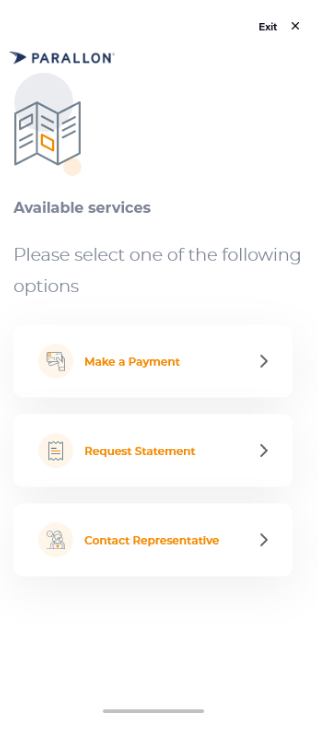 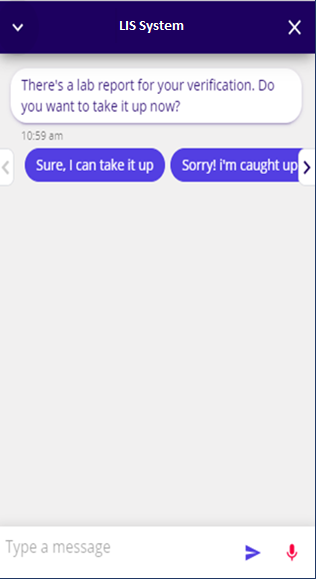 Agenda
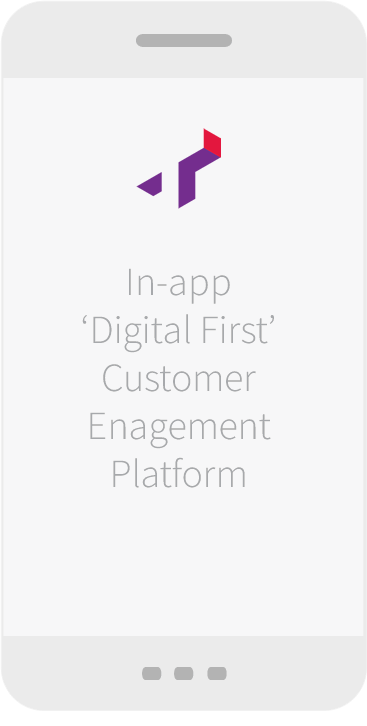 IBM & Tetherfi
Omni-App Features
Sample Use case with flow and rules
Interaction Workflow Designer & IBM Watson
Message Broadcasting
Integration with Other Messaging Channels
Q & A : Discussion
Next Steps
Overall Design with Workflow and Broadcast Messaging
Response Handling Service (API): Out of Box
All the data approved/submitted by the doctor is pushed to the enterprise system using the respective API
5
Configurable Workflow: Out of Box
Workflow can process the data and invoke respective systems to send notification
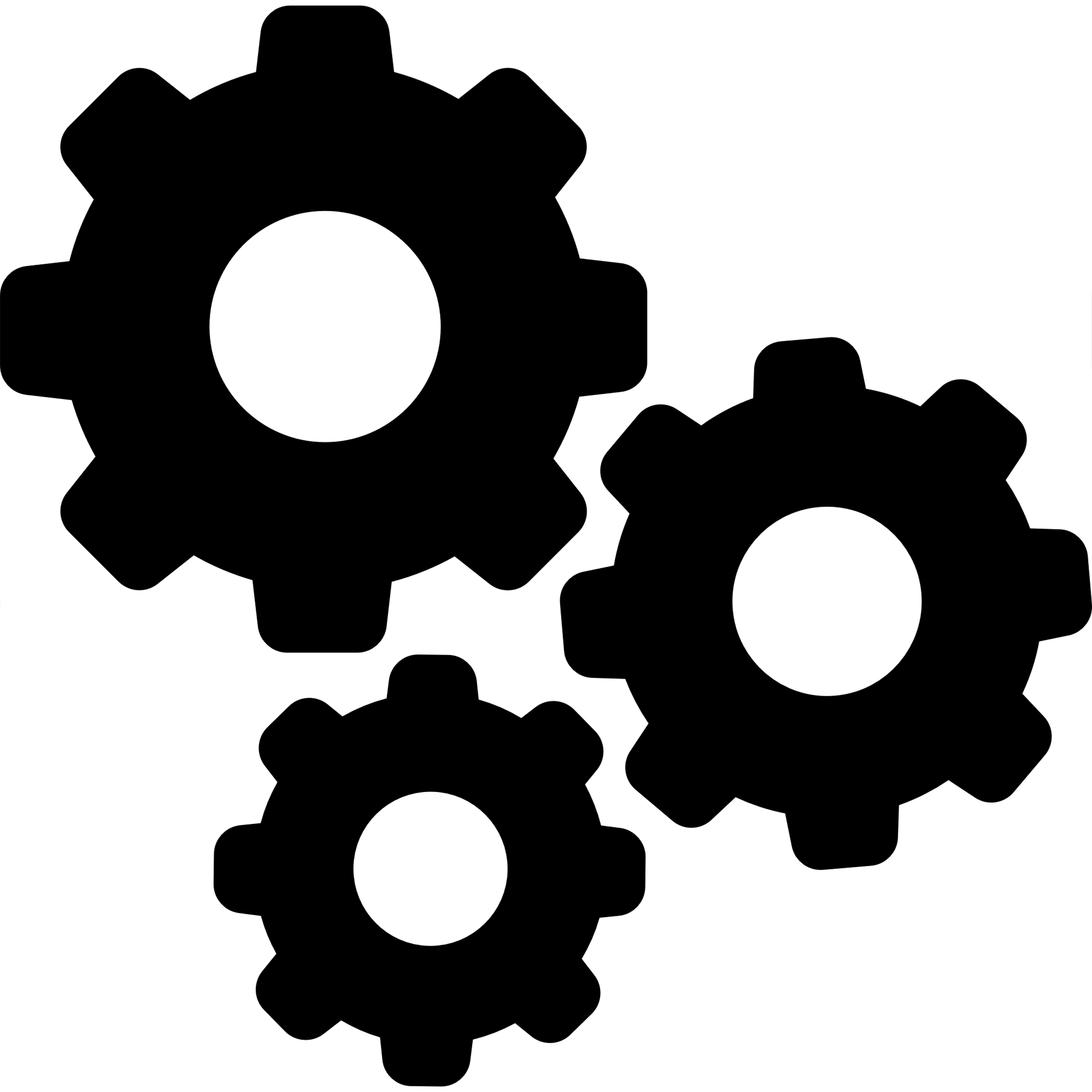 4
Workflow#1:Doctor
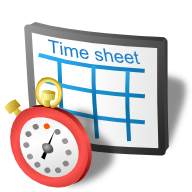 1
API Integration: Out of Box
Any Enterprise system can directly invoke the Workflow API with data
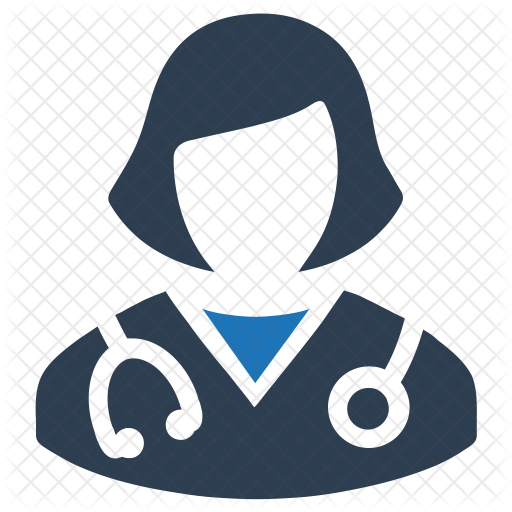 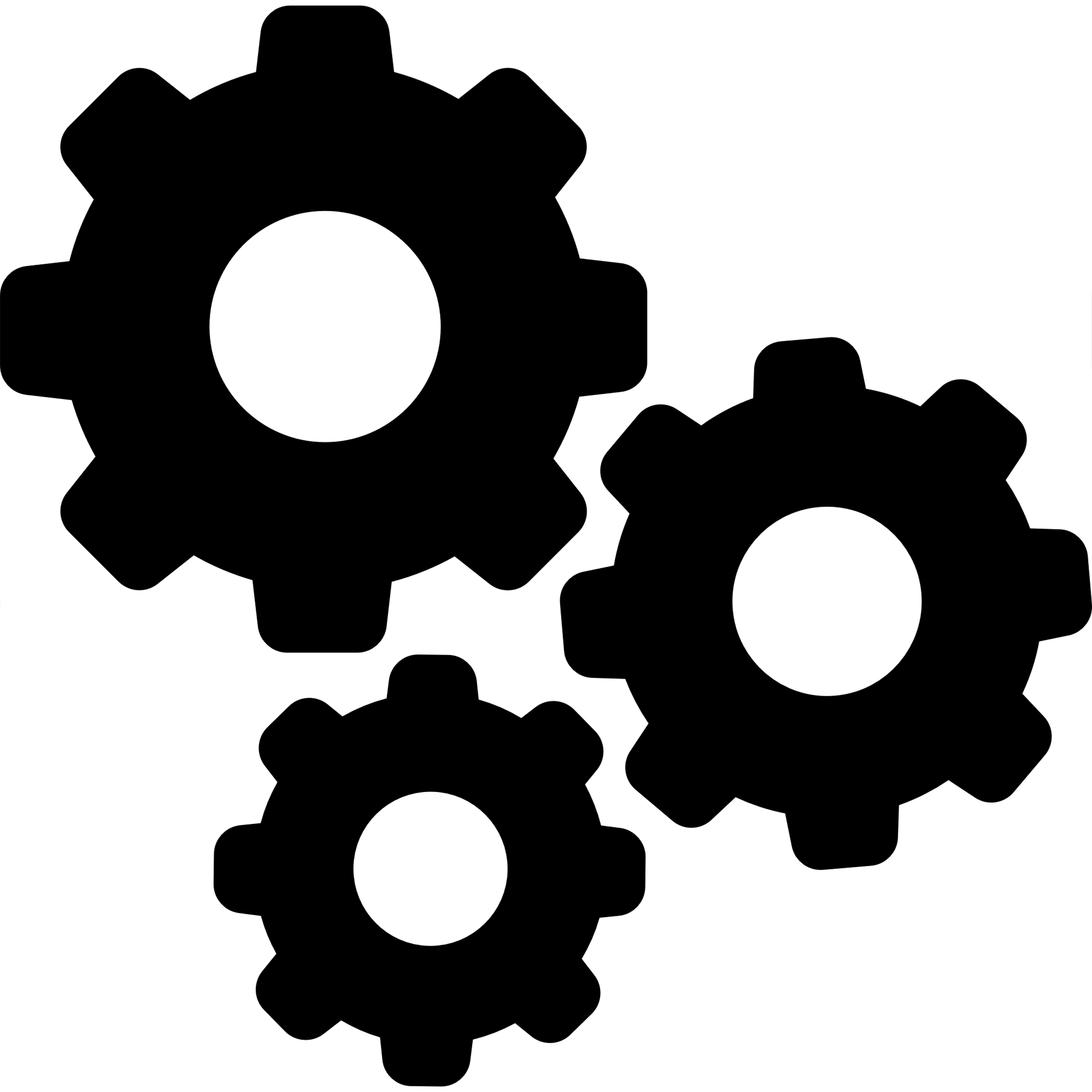 4a
Trigger Notification Workflow
Omni App Notification  API
OMNI App
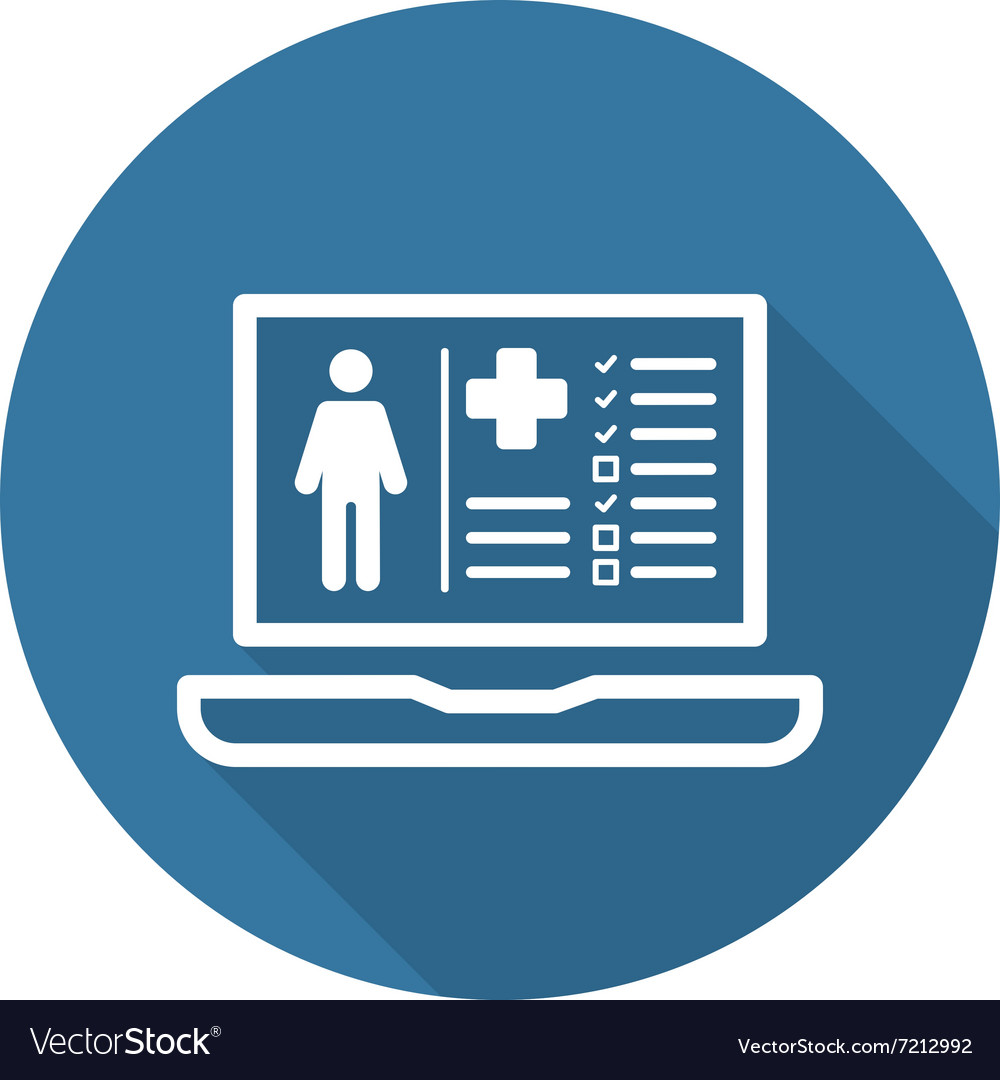 4b
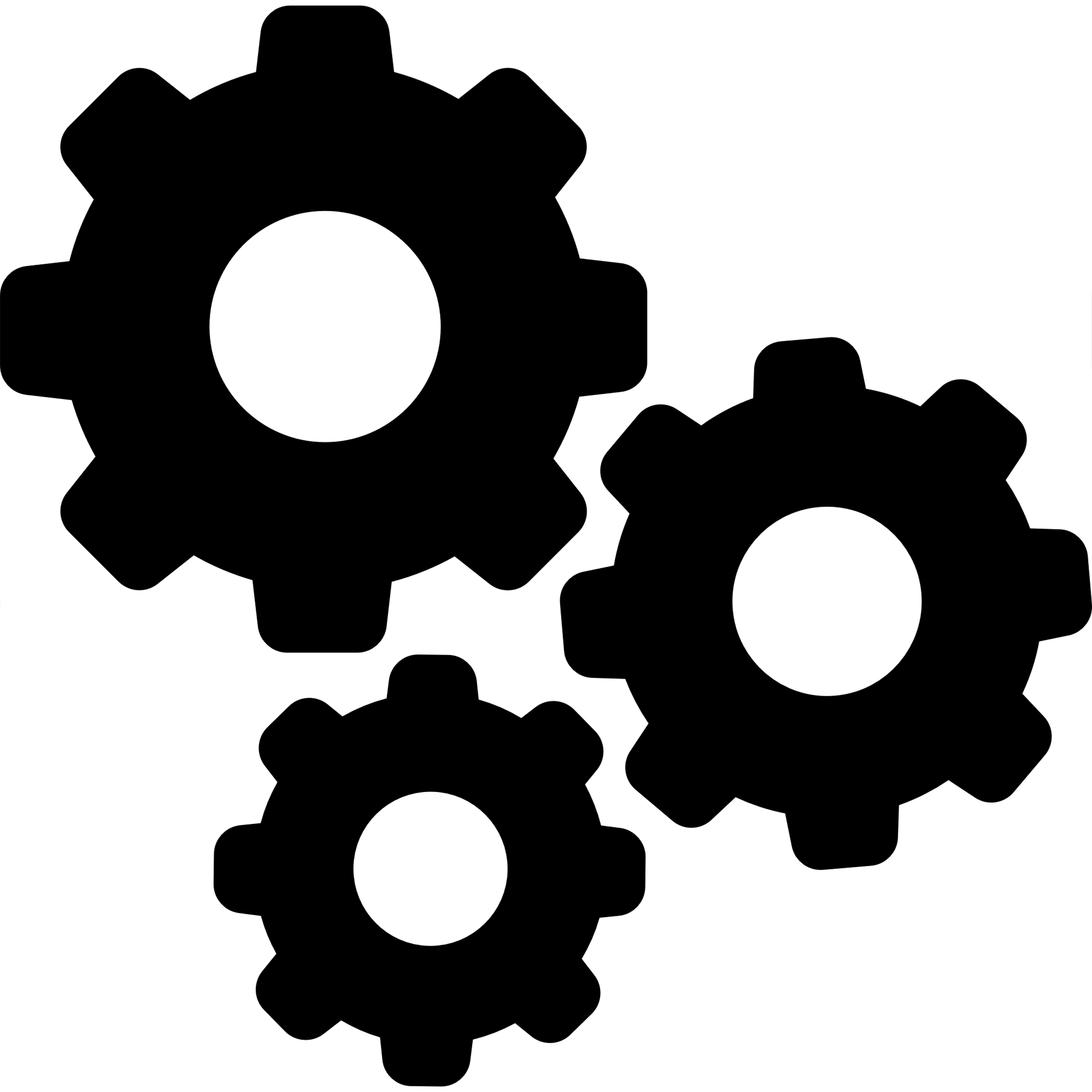 Listener Service: Road Map
Listener service will integrate with different other enterprise systems
2
Workflow#2:LabAsst
Broadcast Messaging Service: Out of Box
Based on workflow logic, broadcast notification service is triggered
6
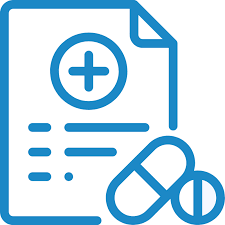 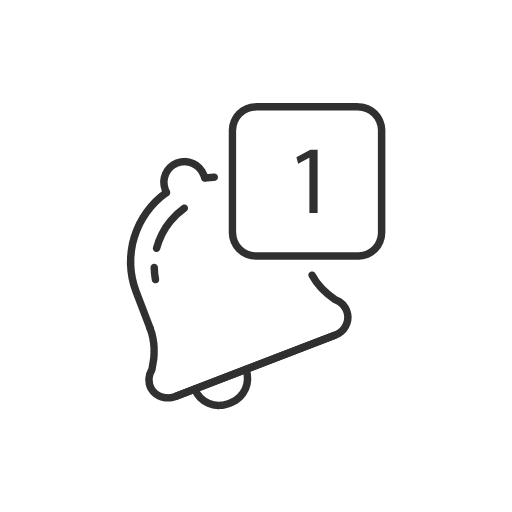 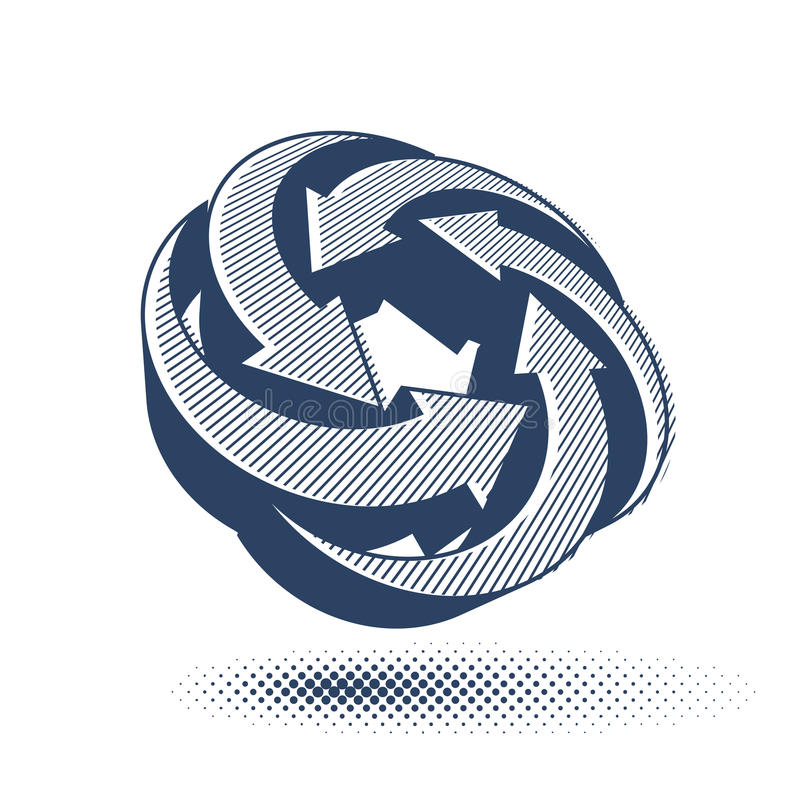 Status and Results Log and Exception Reporting: Out of Box
All notifications and process logs are maintained and reports etc.
8
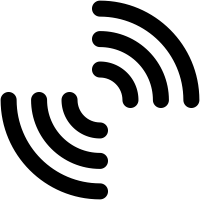 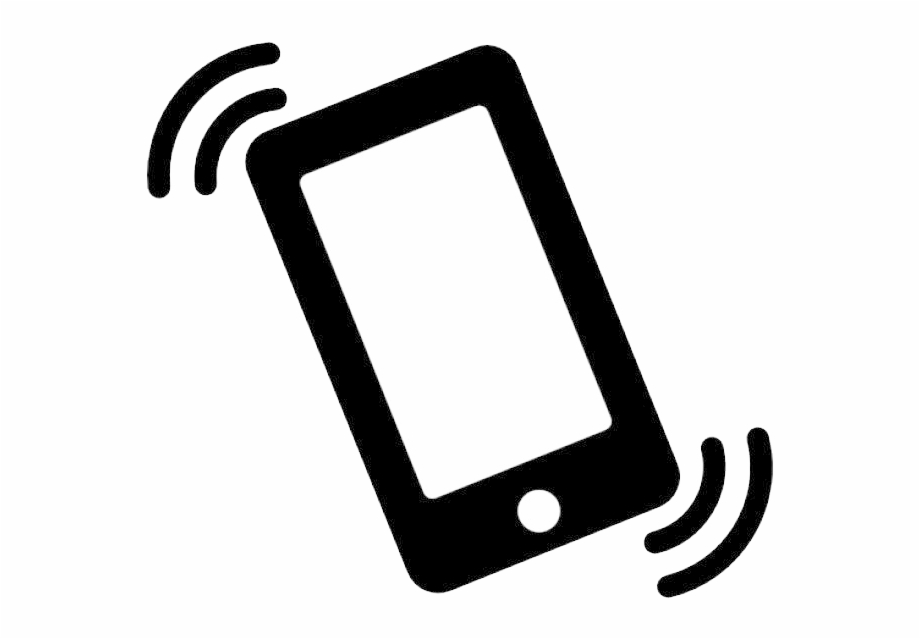 Polling Service
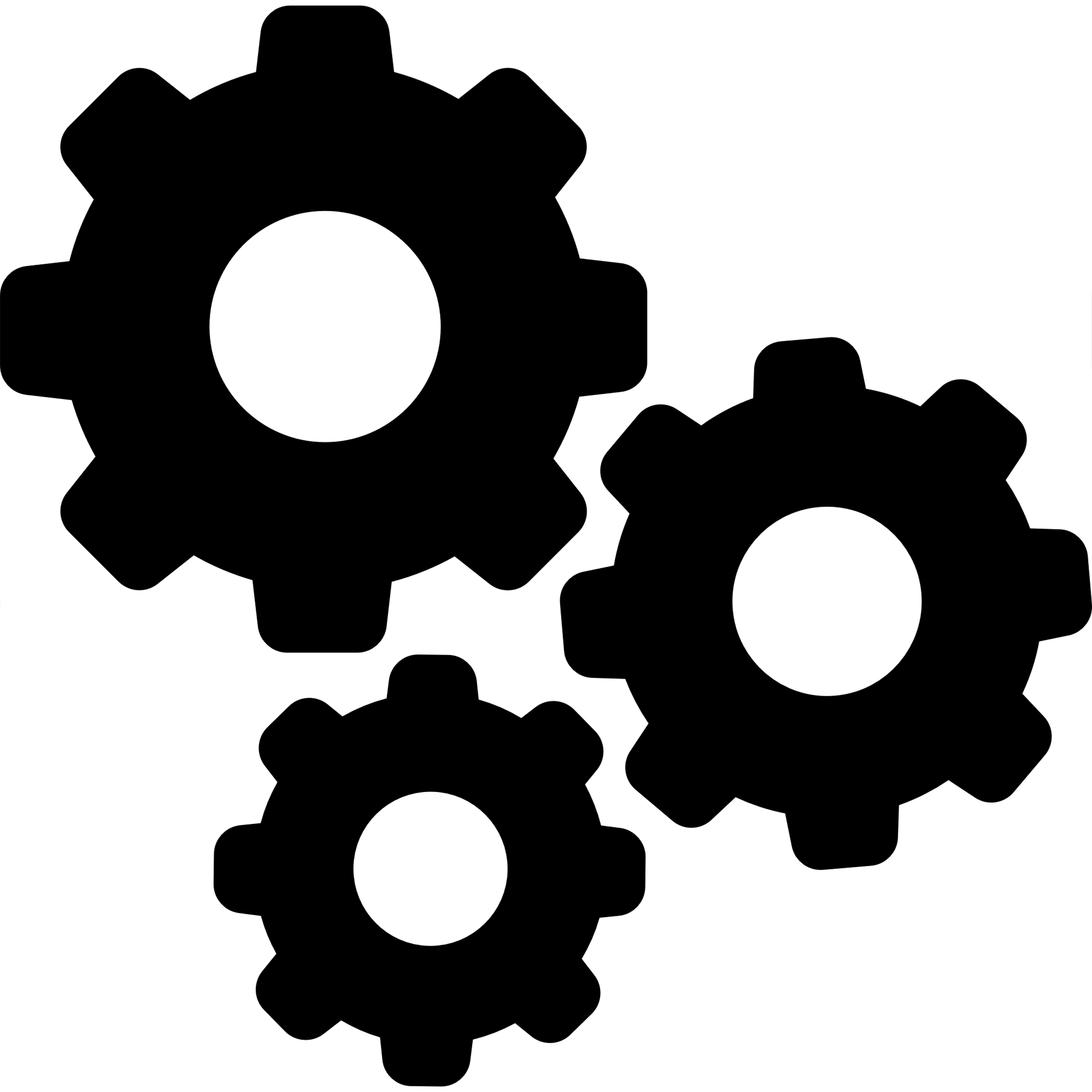 Broadcast Notification Service
SMS Gateway Manager
Enterprise
System
Listener
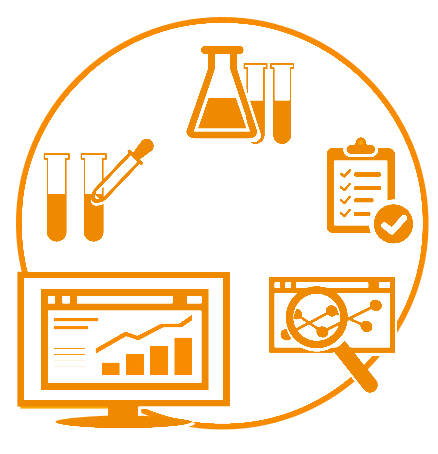 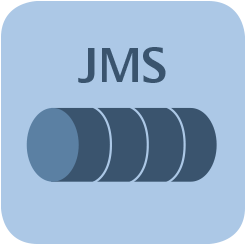 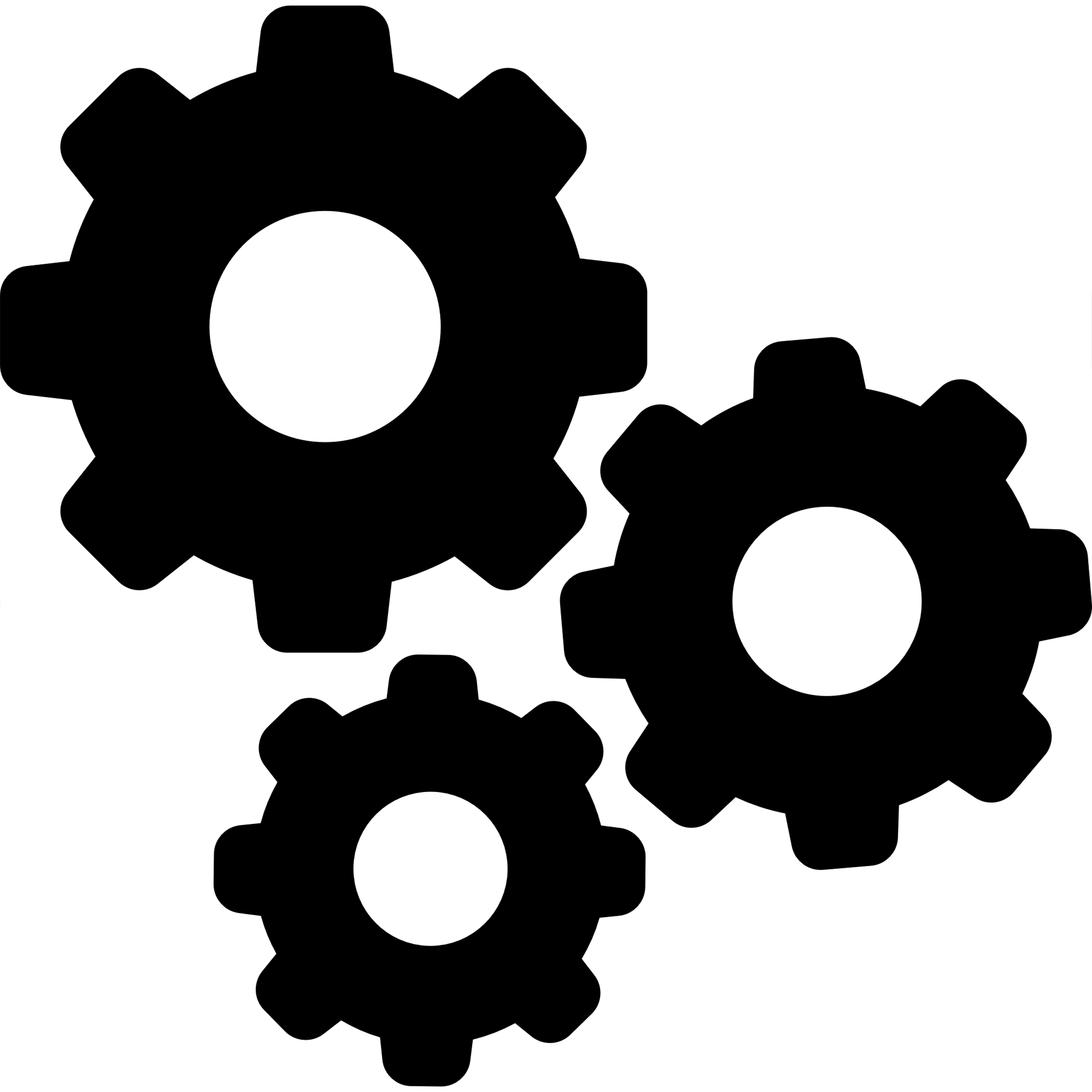 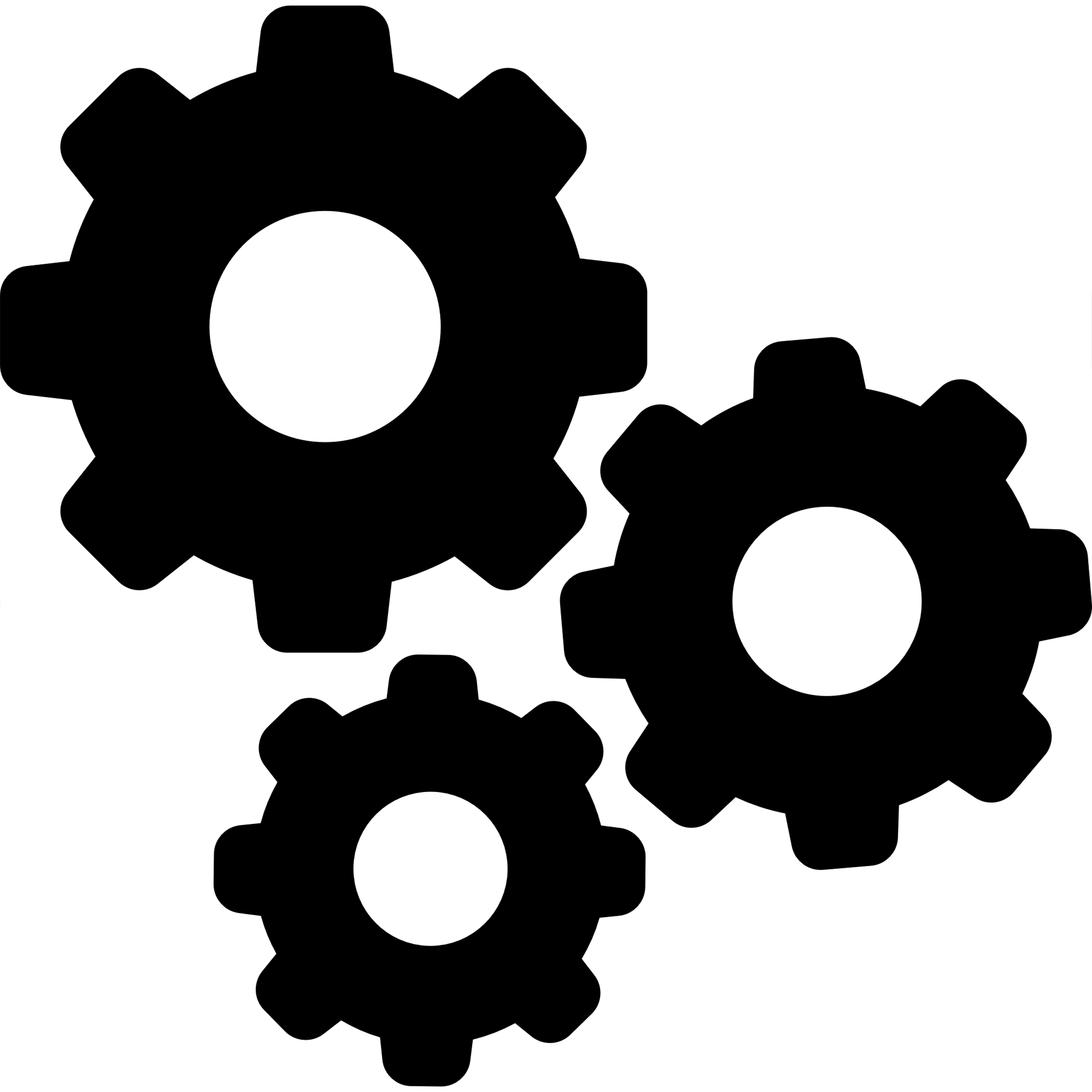 Configurable Invoker: Road Map
Listener service will invoke Workflow service with inputs required.

More data set can be handled that can be leveraged to set more rules in Workflow for further processing without changing interface.
3
Message Queue
Scheduled Notification: Out of Box
Notification service can schedule or send immediate notification to the contacts
7
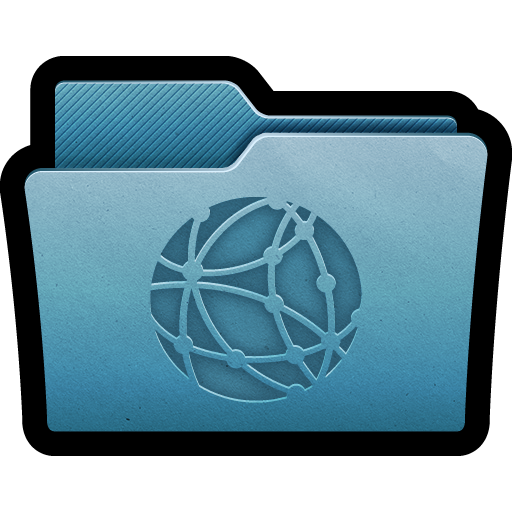 Enterprise 
Systems
Response Handling Service : Out of Box
All the data approved/submitted by the patients is pushed to the enterprise system databases
9
File System
Notification Workflow
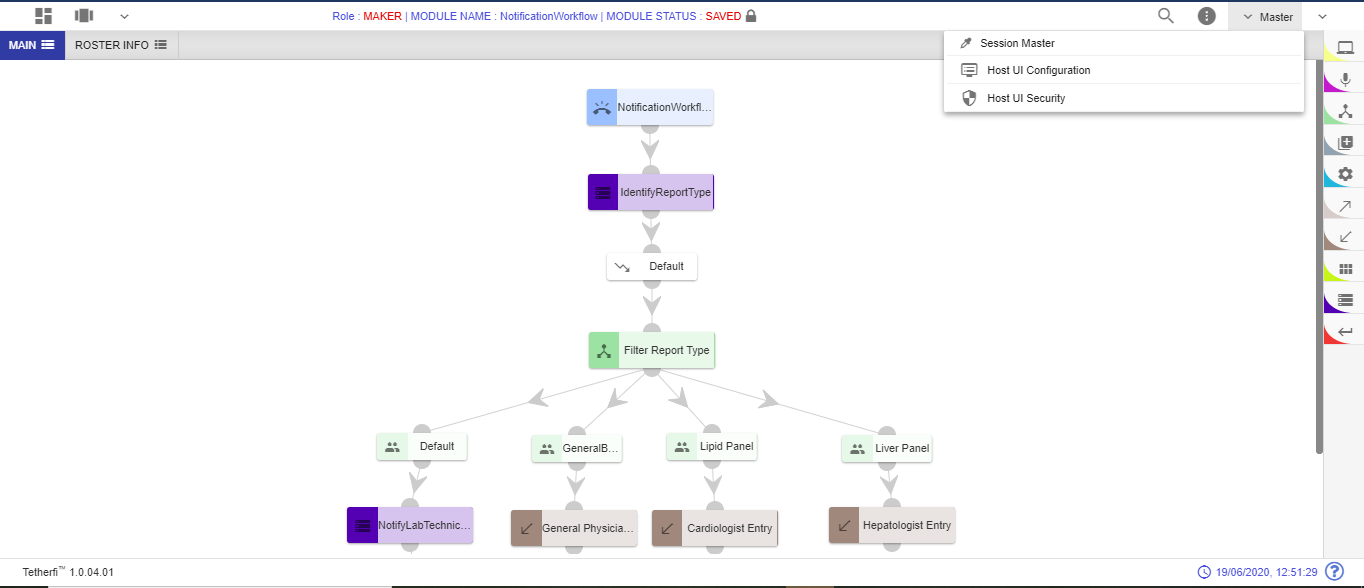 Notification Workflow API will receive set of data(like system name, message type, etc) needed for processing from the system that triggers it
Instant API configuration page
Tabs to manage work flow functions
Host Node to invoke any API and Interfaces
Various palette items needed for designing workflow
Condition Node to filter and validate any conditions
Connectors to connect to functions in different tab
Notification Workflow
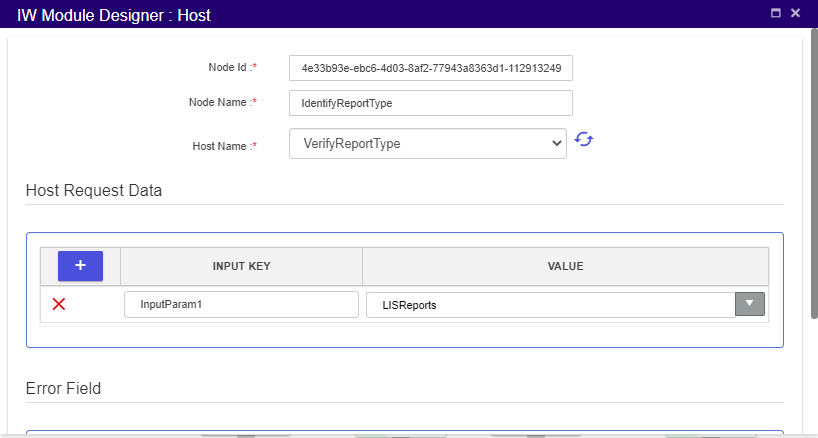 select the preconfigured API
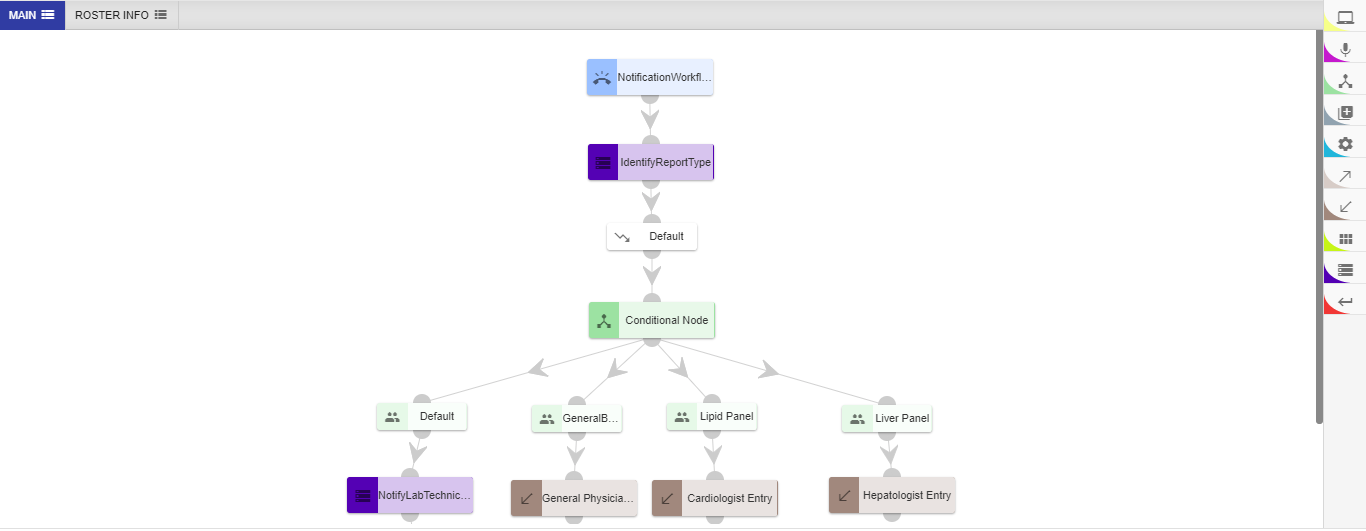 Notification Workflow
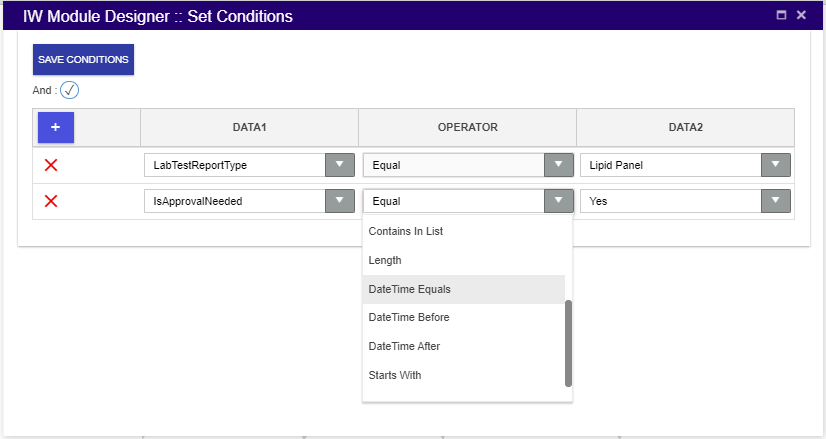 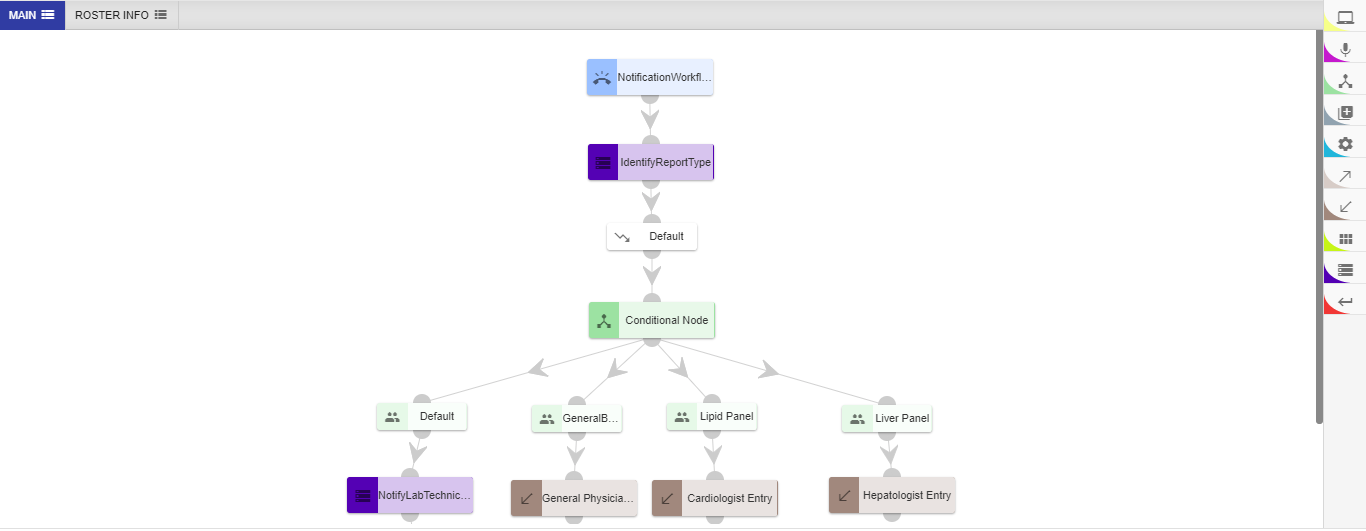 Tabs to manage work flow functions
Host Node to invoke any API and Interfaces
Add conditions to filter out report types
Various other conditional operators
Notification Workflow
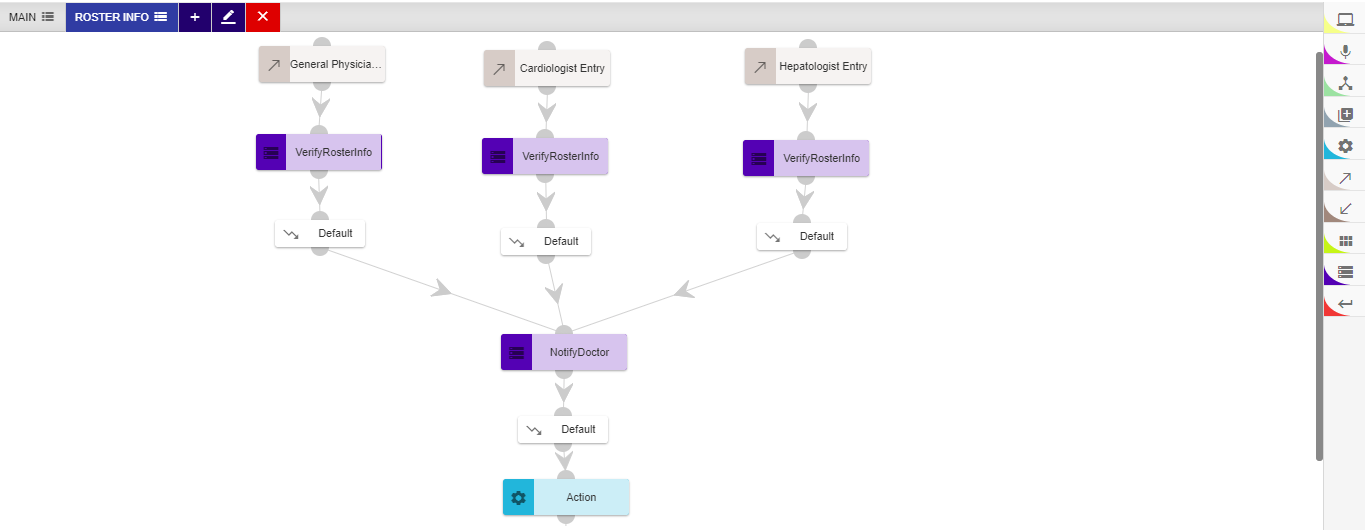 Host Node Identify Roster Info of General Physician using Roster API
Host Node to notify the identified doctor in OMNI-APP
Action Node to perform all logical operation and custom coding if needed
Notification Workflow
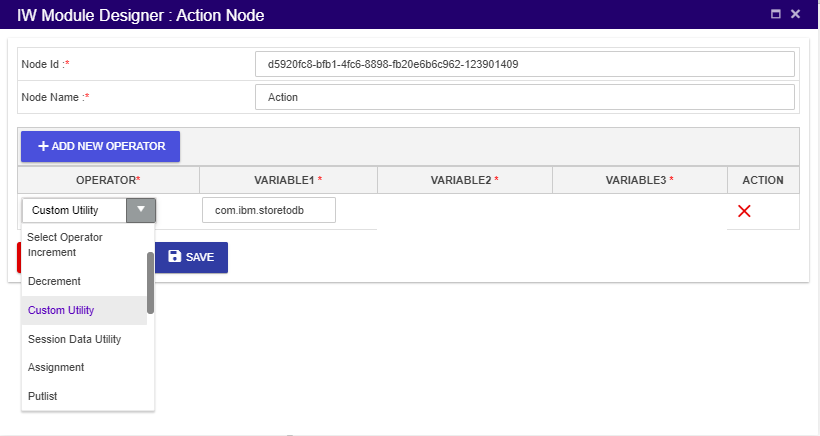 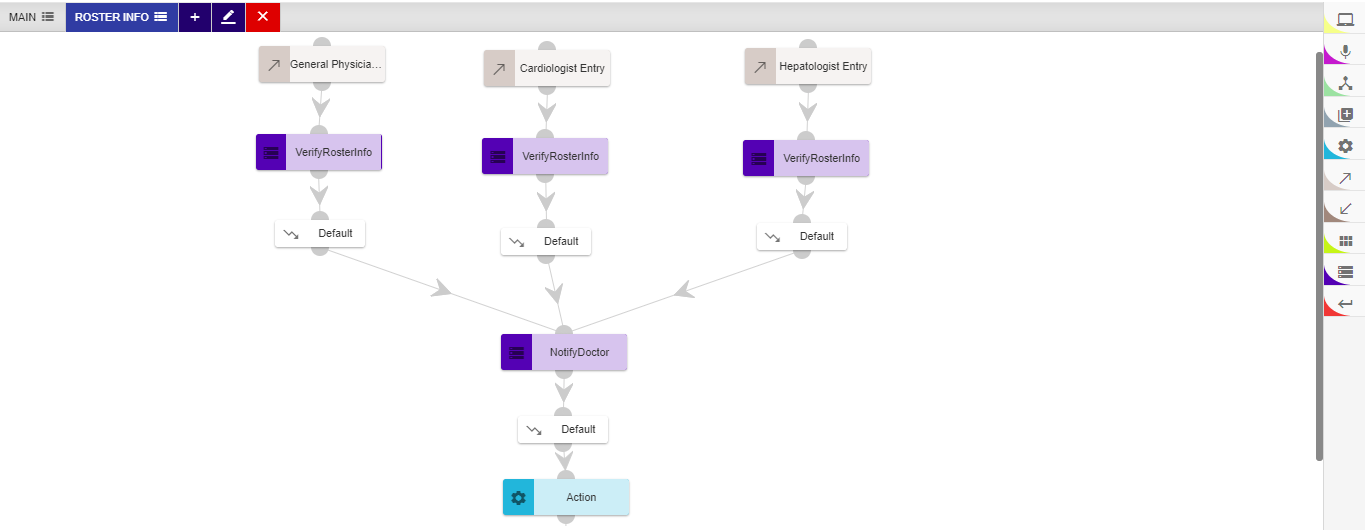 Custom JAVA code’s package reference that needs to be executed.
List of various logical operations needed for the workflow
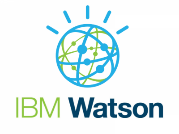 IBM Watson Chatbot
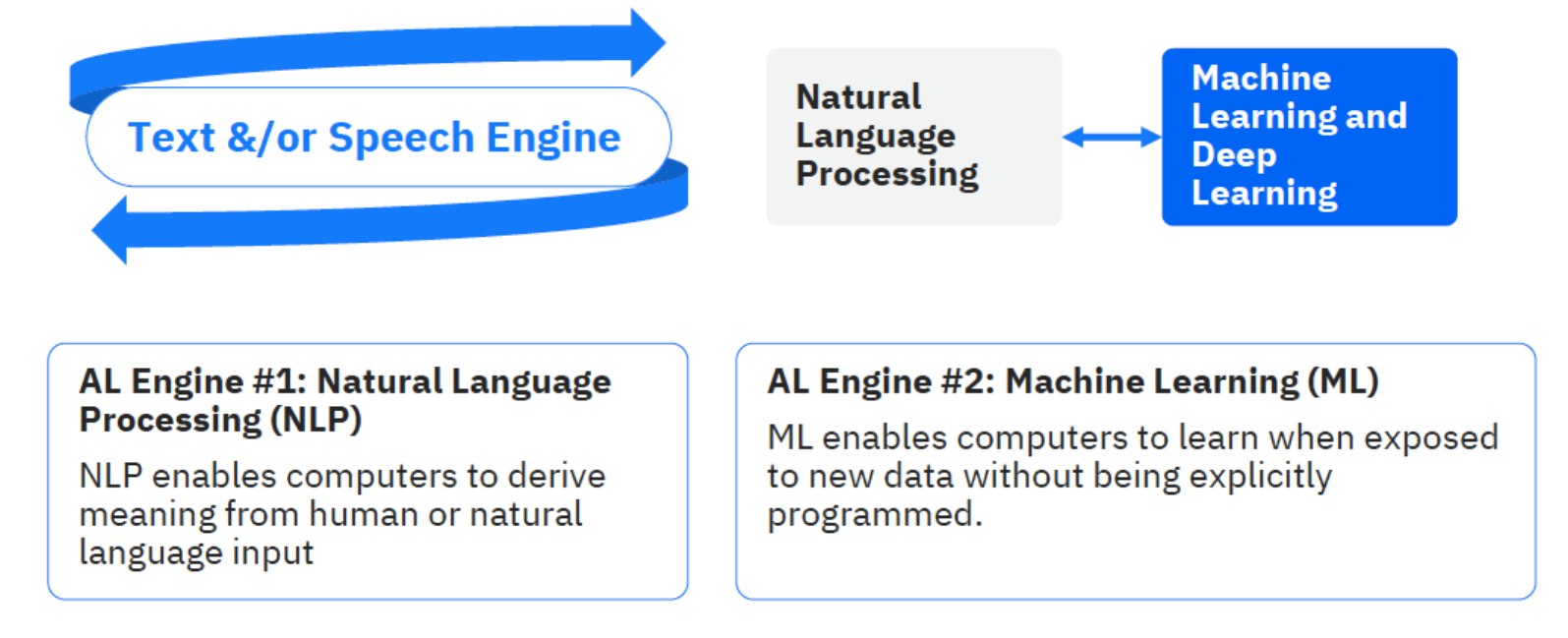 Agenda
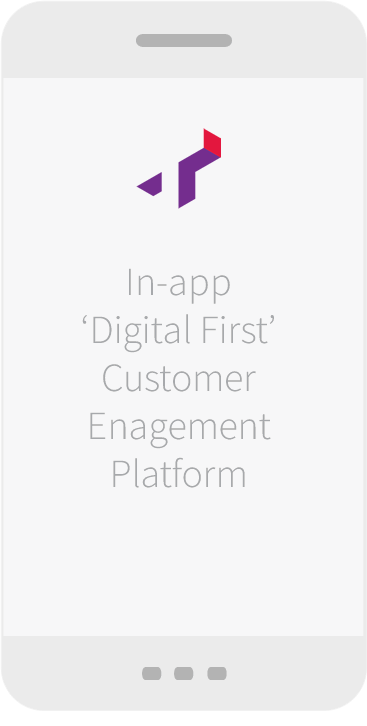 IBM & Tetherfi
Omni-App Features
Sample Use case with flow and rules
Interaction Workflow Designer & IBM Watson
Message Broadcasting
Integration with Other Messaging Channels
Q & A : Discussion
Next Steps
Overall Design with Workflow and Broadcast Messaging
Response Handling Service (API): Out of Box
All the data approved/submitted by the doctor is pushed to the enterprise system using the respective API
5
Configurable Workflow: Out of Box
Workflow can process the data and invoke respective systems to send notification
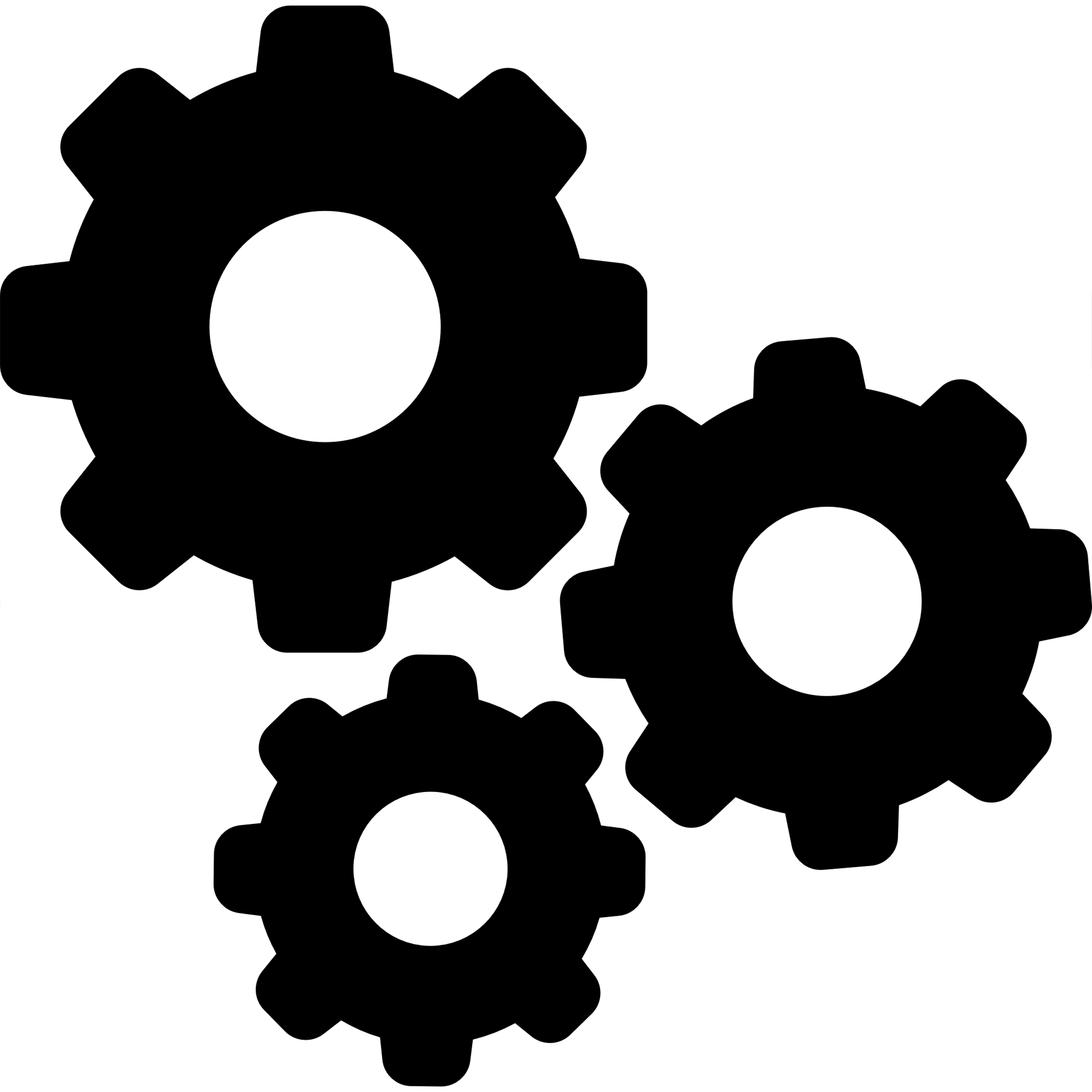 4
Workflow#1:Doctor
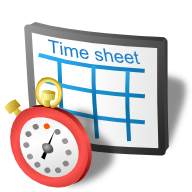 1
API Integration: Out of Box
Any Enterprise system can directly invoke the Workflow API with data
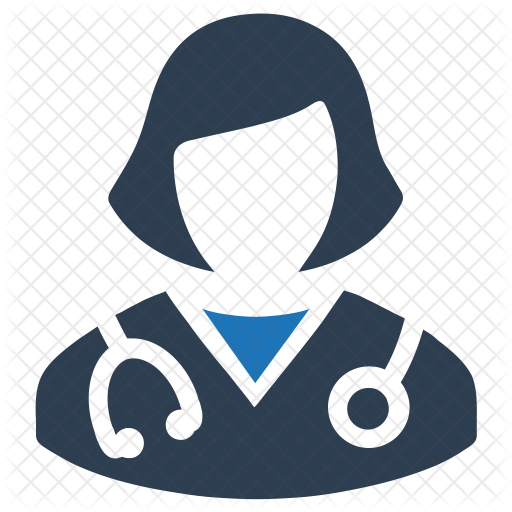 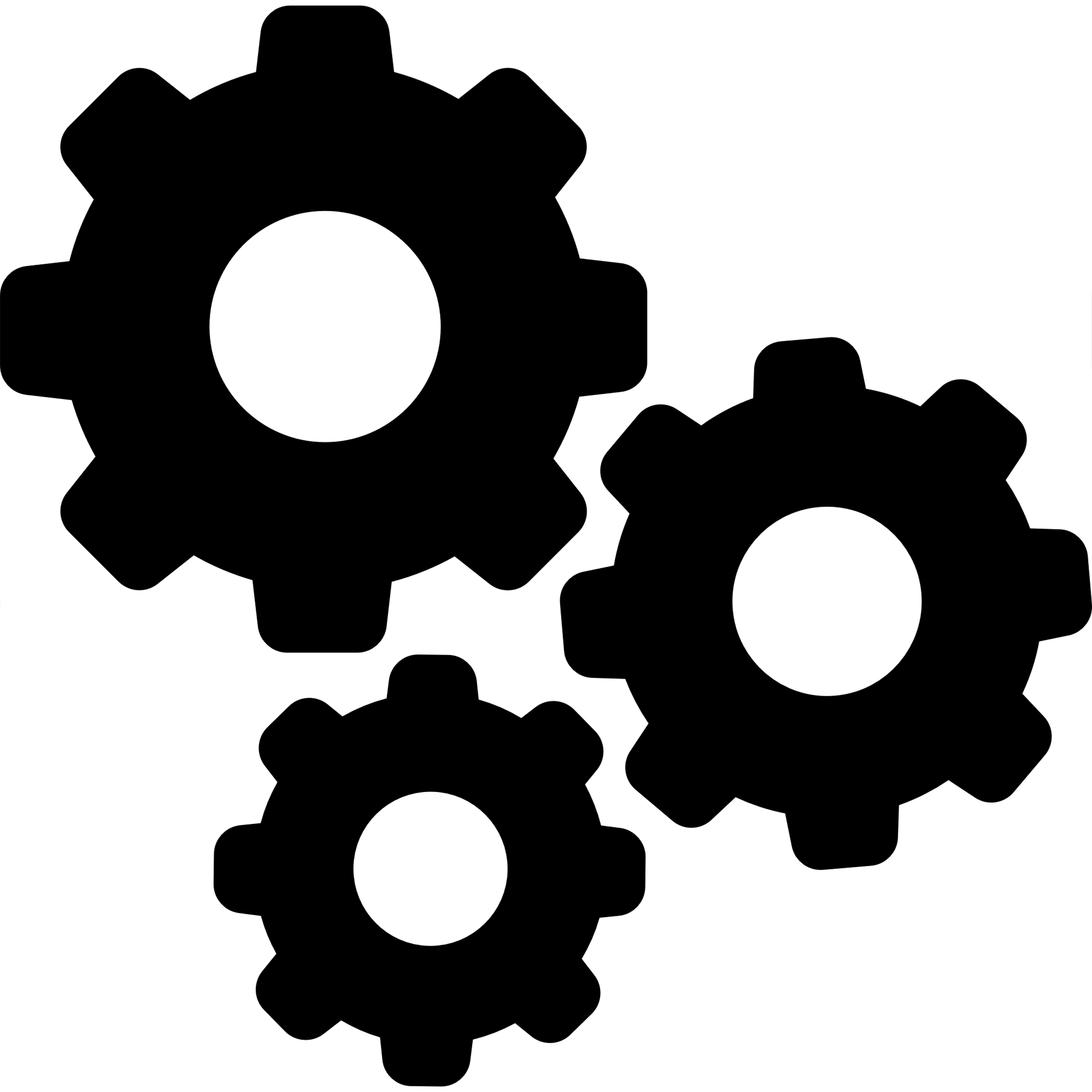 4a
Trigger Notification Workflow
Omni App Notification  API
OMNI App
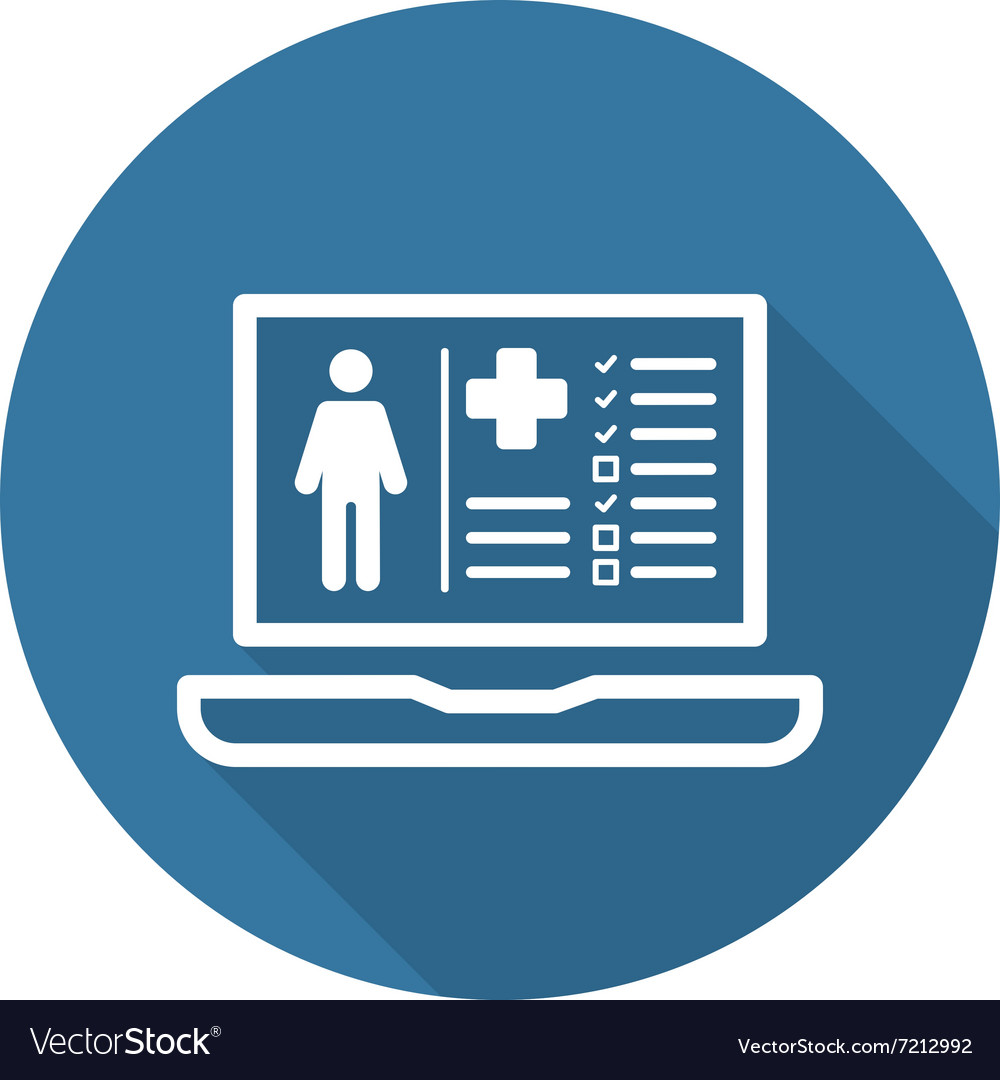 4b
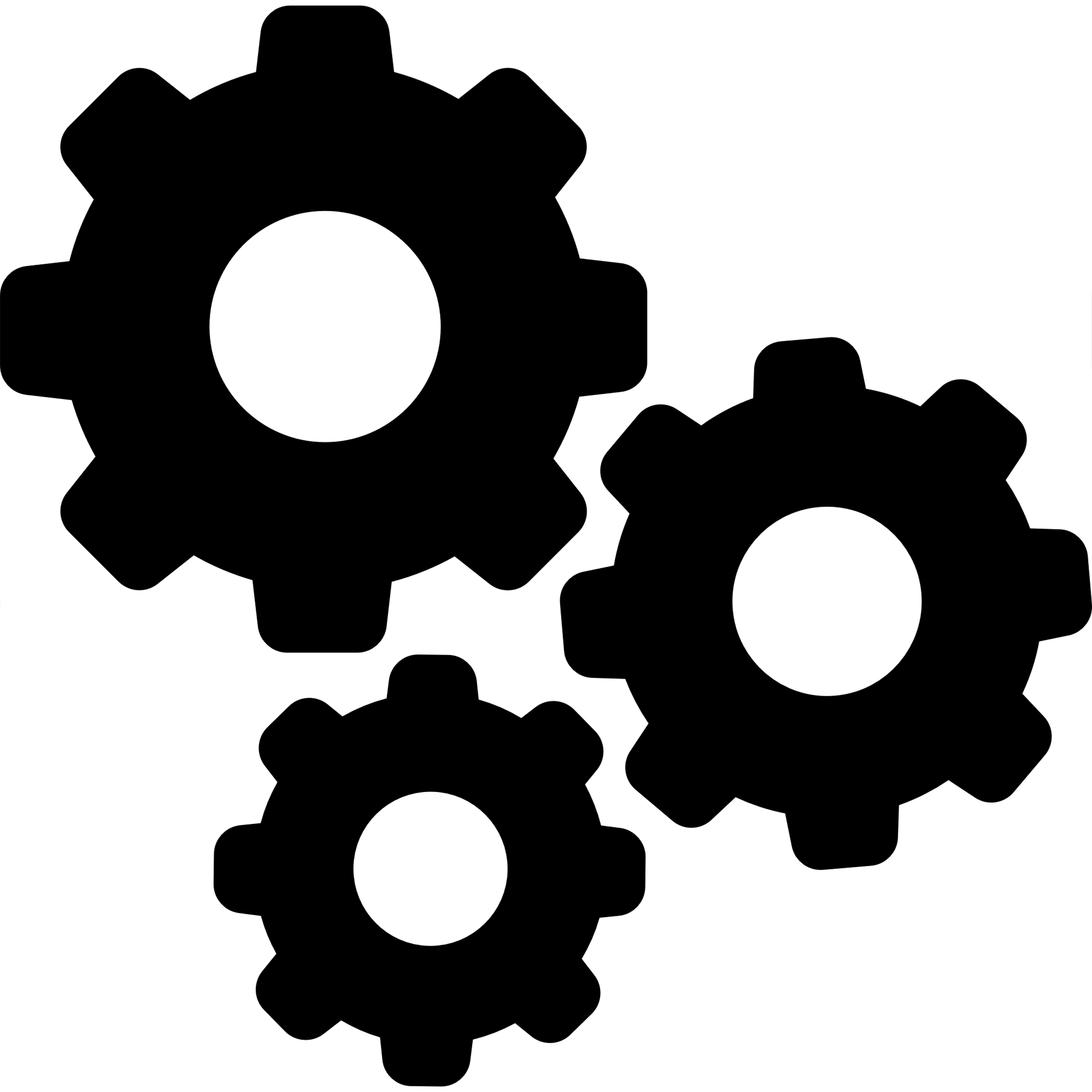 Listener Service: Road Map
Listener service will integrate with different other enterprise systems
2
Workflow#2:LabAsst
Broadcast Messaging Service: Out of Box
Based on workflow logic, broadcast notification service is triggered
6
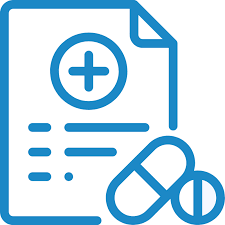 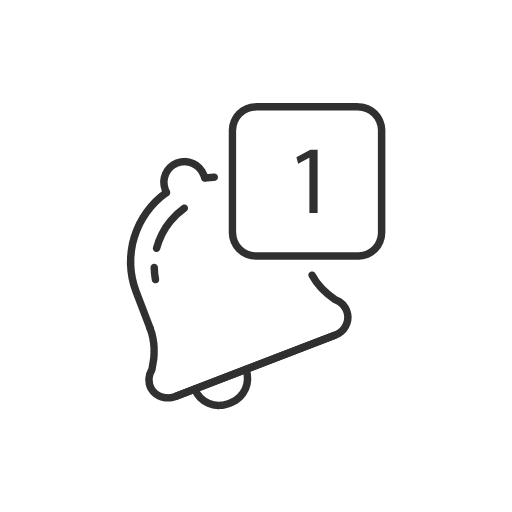 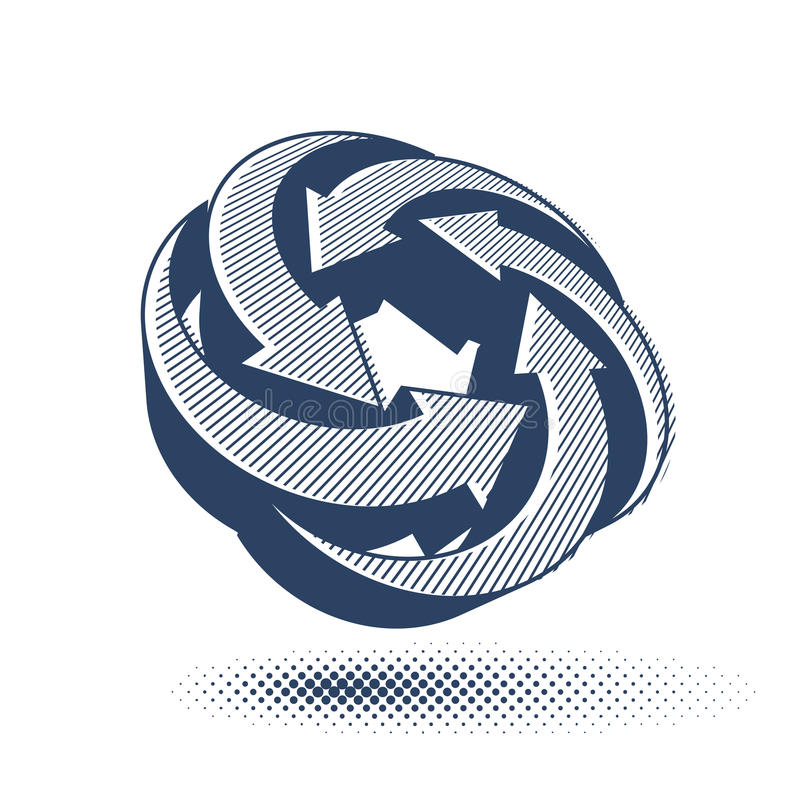 Status and Results Log and Exception Reporting: Out of Box
All notifications and process logs are maintained and reports etc.
8
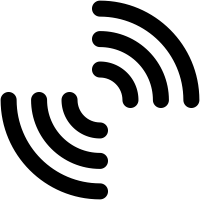 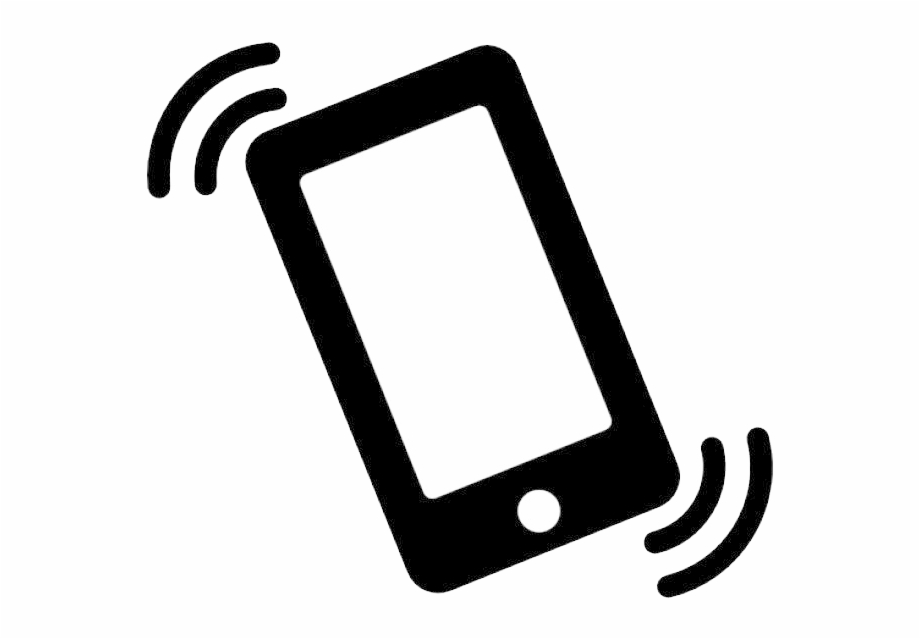 Polling Service
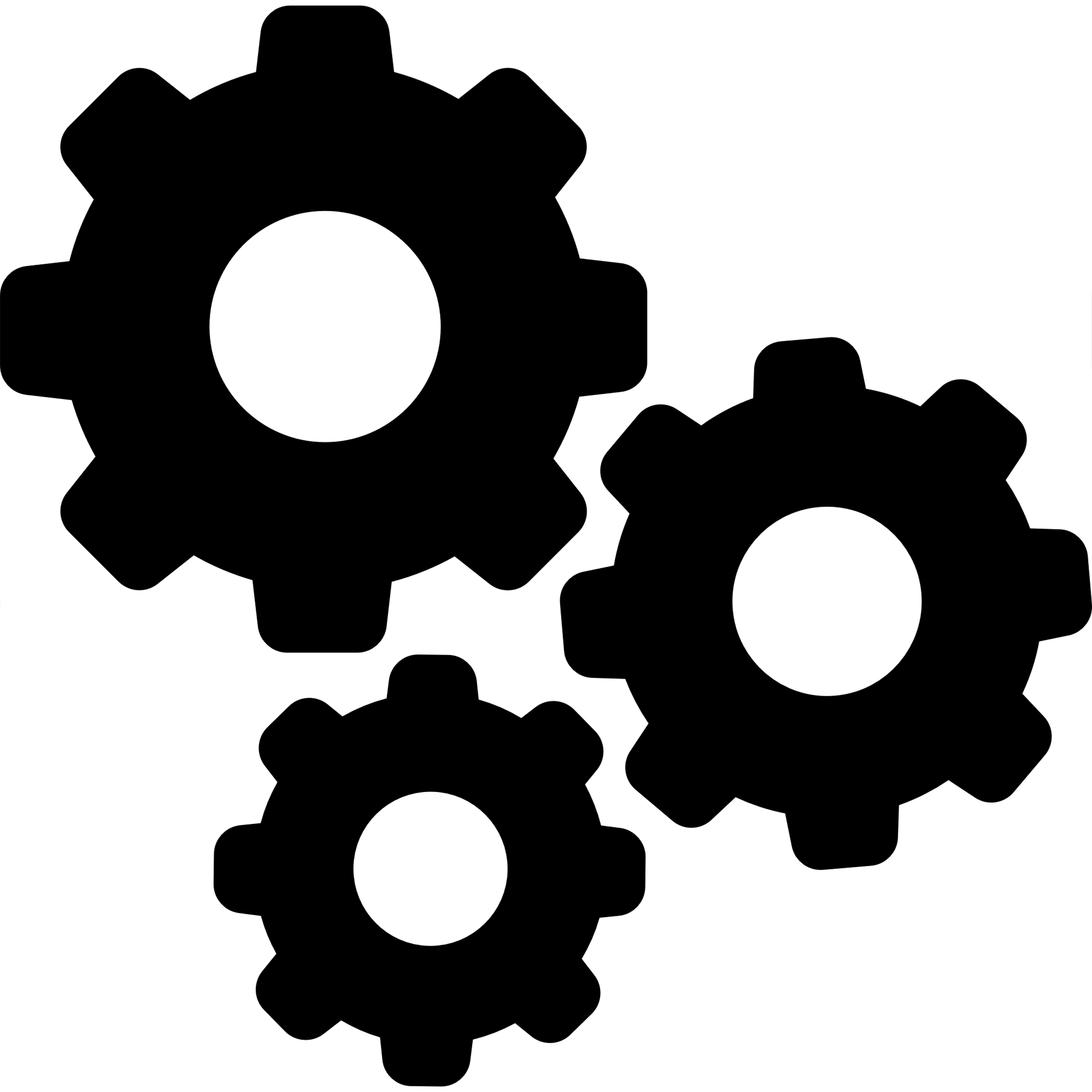 Broadcast Notification Service
SMS Gateway Manager
Enterprise
System
Listener
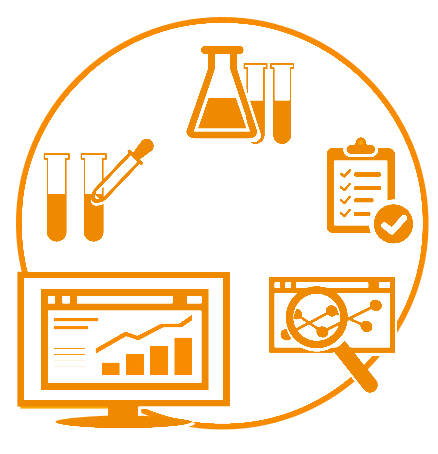 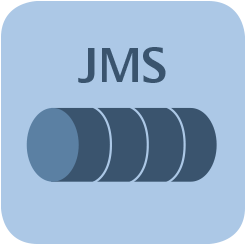 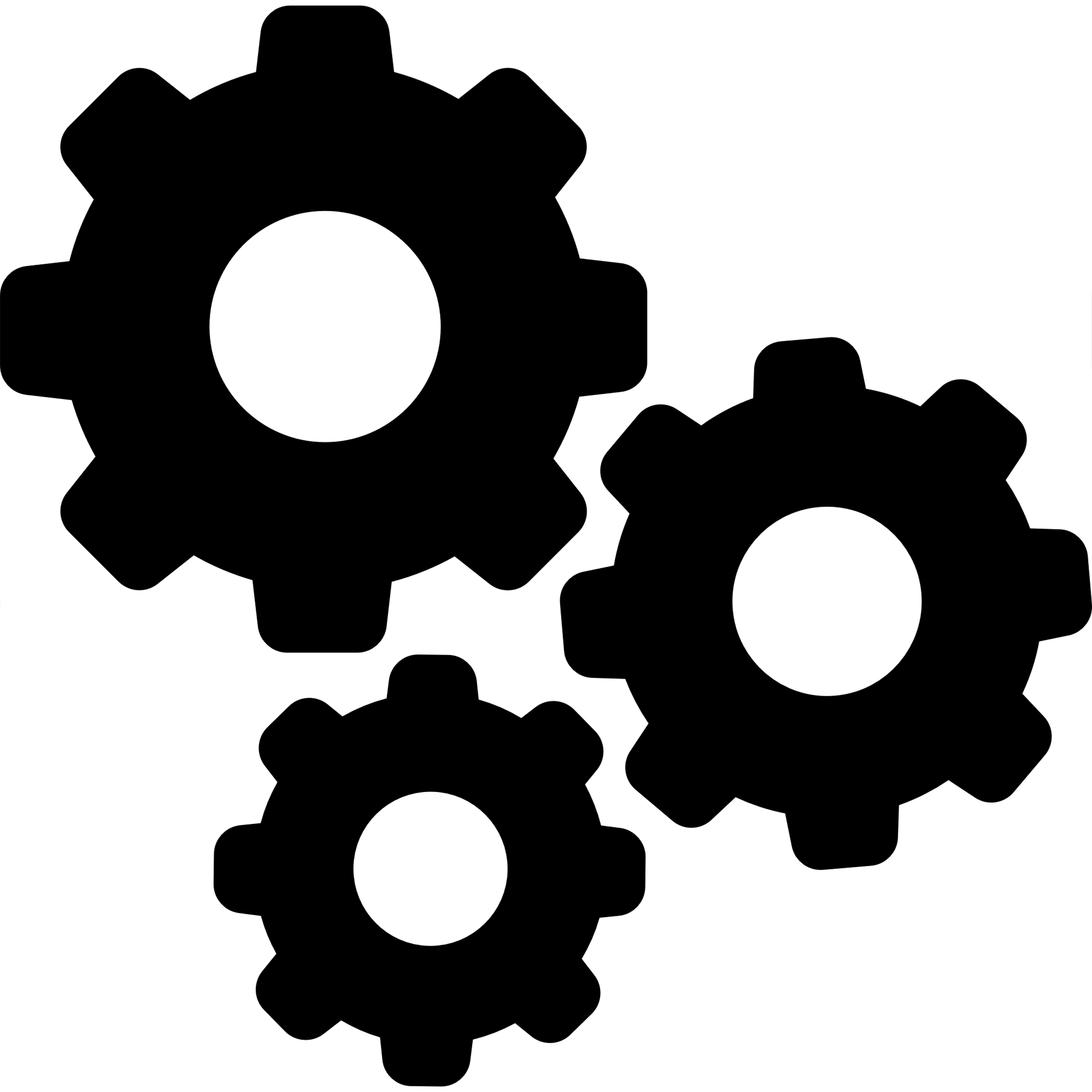 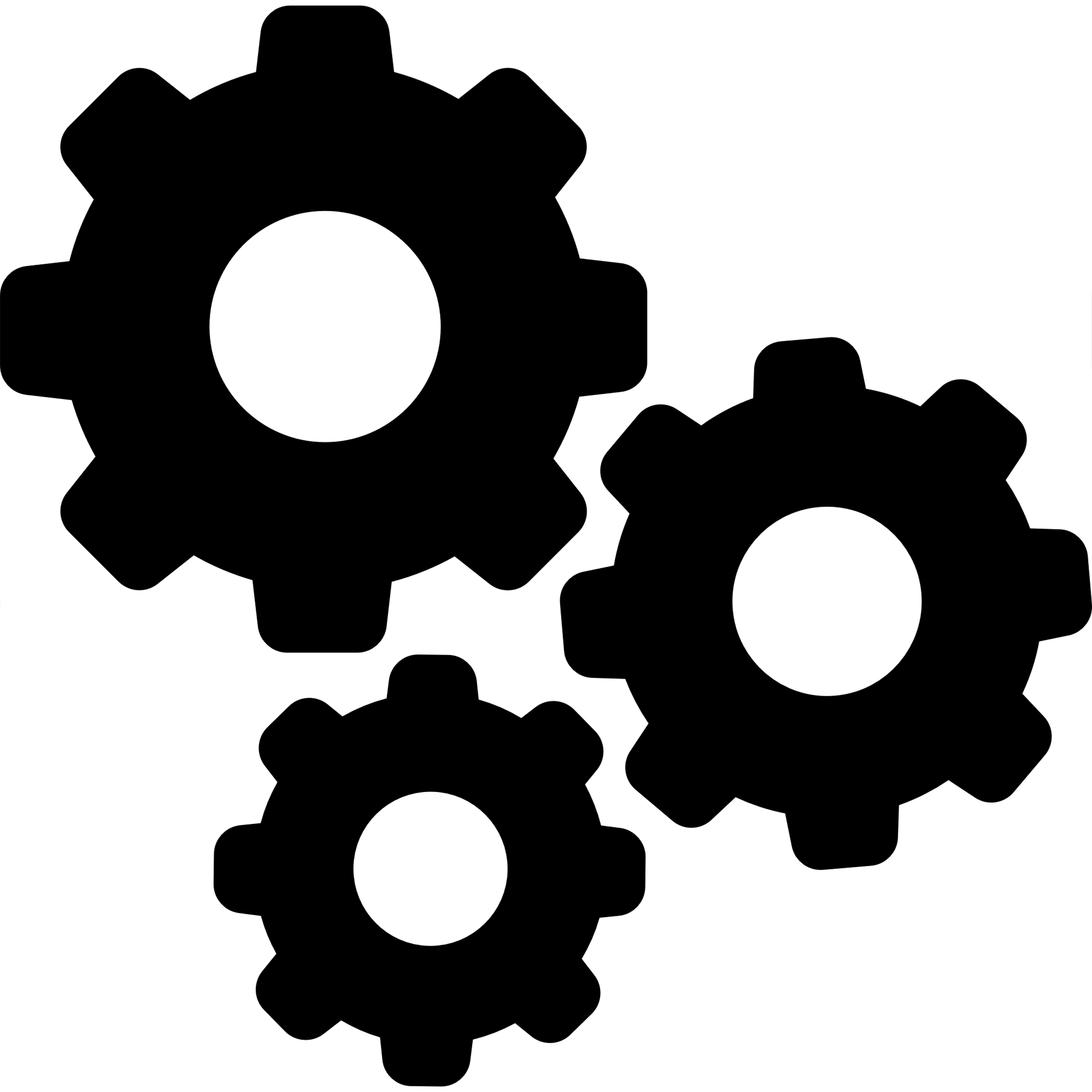 Configurable Invoker: Road Map
Listener service will invoke Workflow service with inputs required.

More data set can be handled that can be leveraged to set more rules in Workflow for further processing without changing interface.
3
Message Queue
Scheduled Notification: Out of Box
Notification service can schedule or send immediate notification to the contacts
7
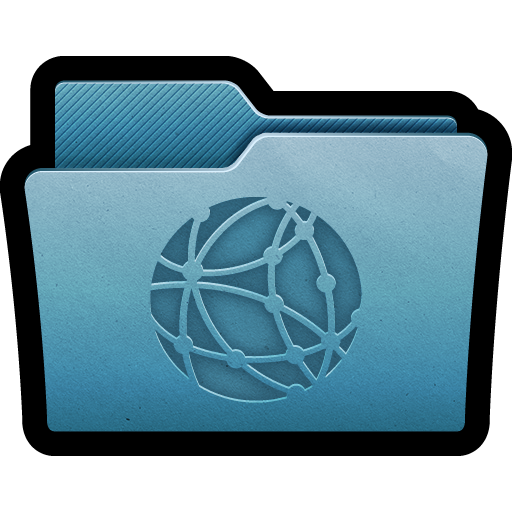 Enterprise 
Systems
Response Handling Service : Out of Box
All the data approved/submitted by the patients is pushed to the enterprise system databases
9
File System
Message Broadcasting : T-Notifier
T- Notifier
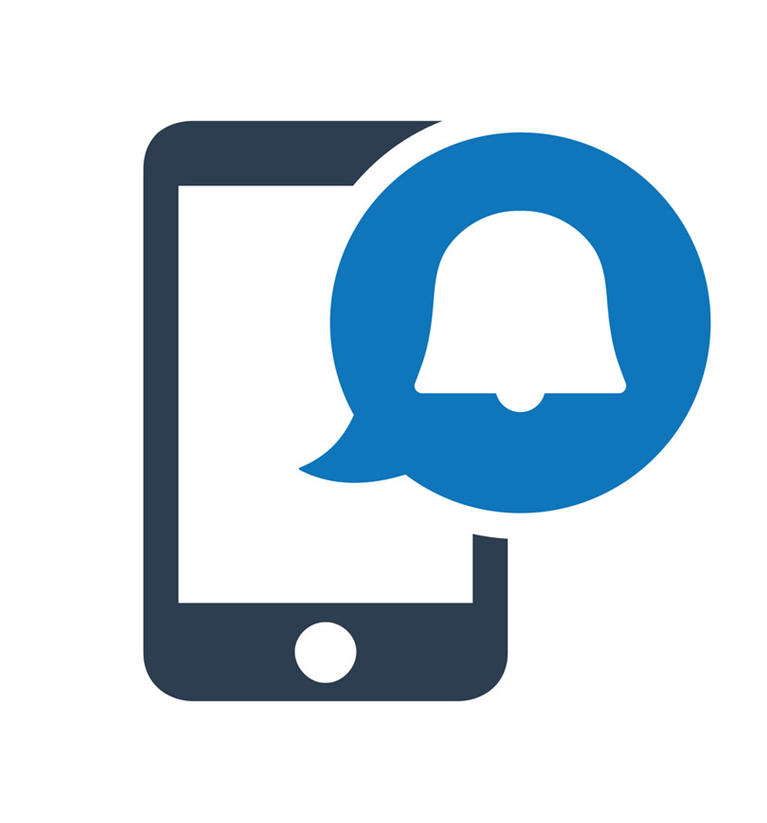 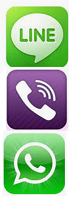 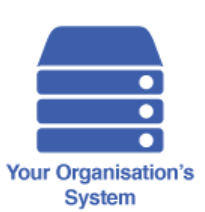 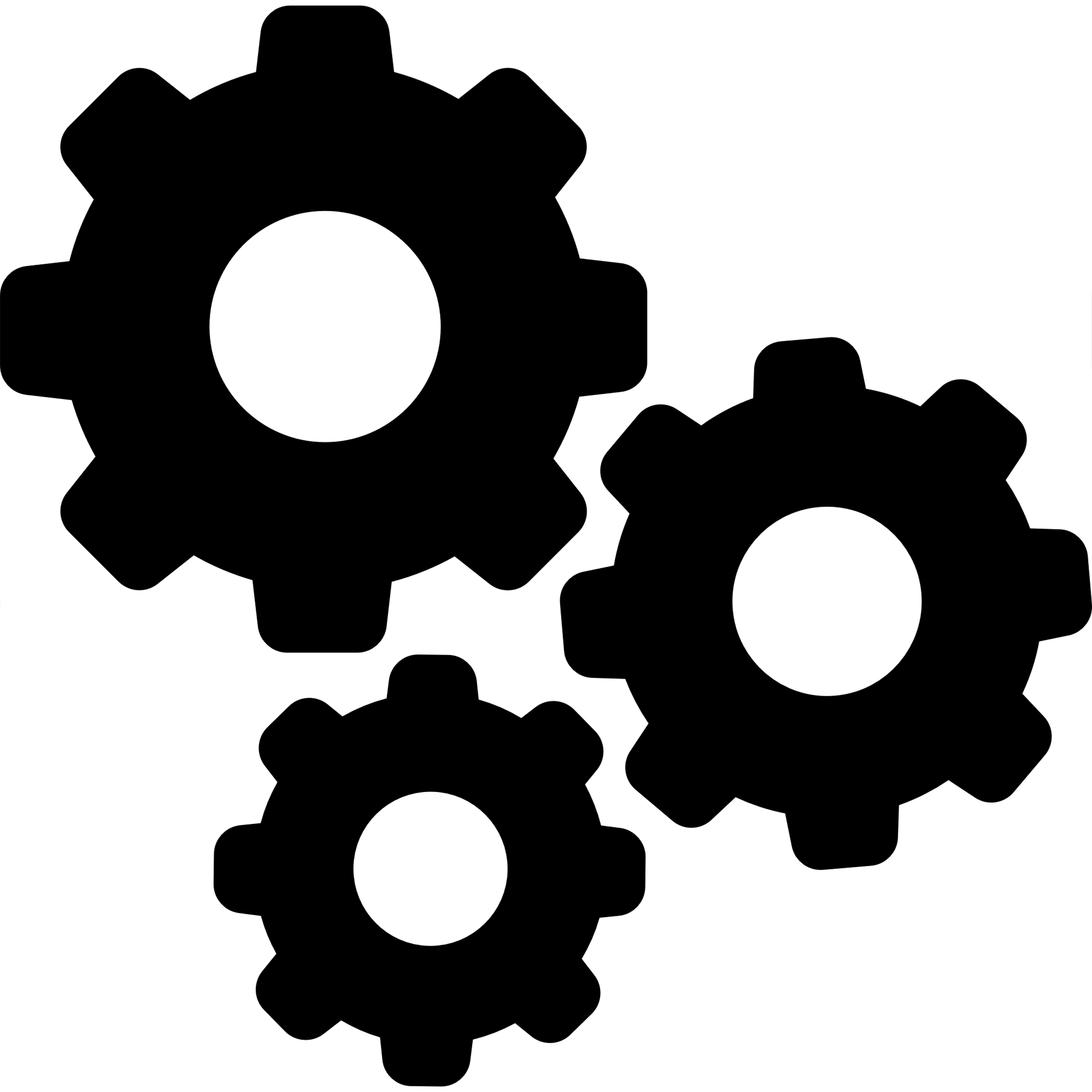 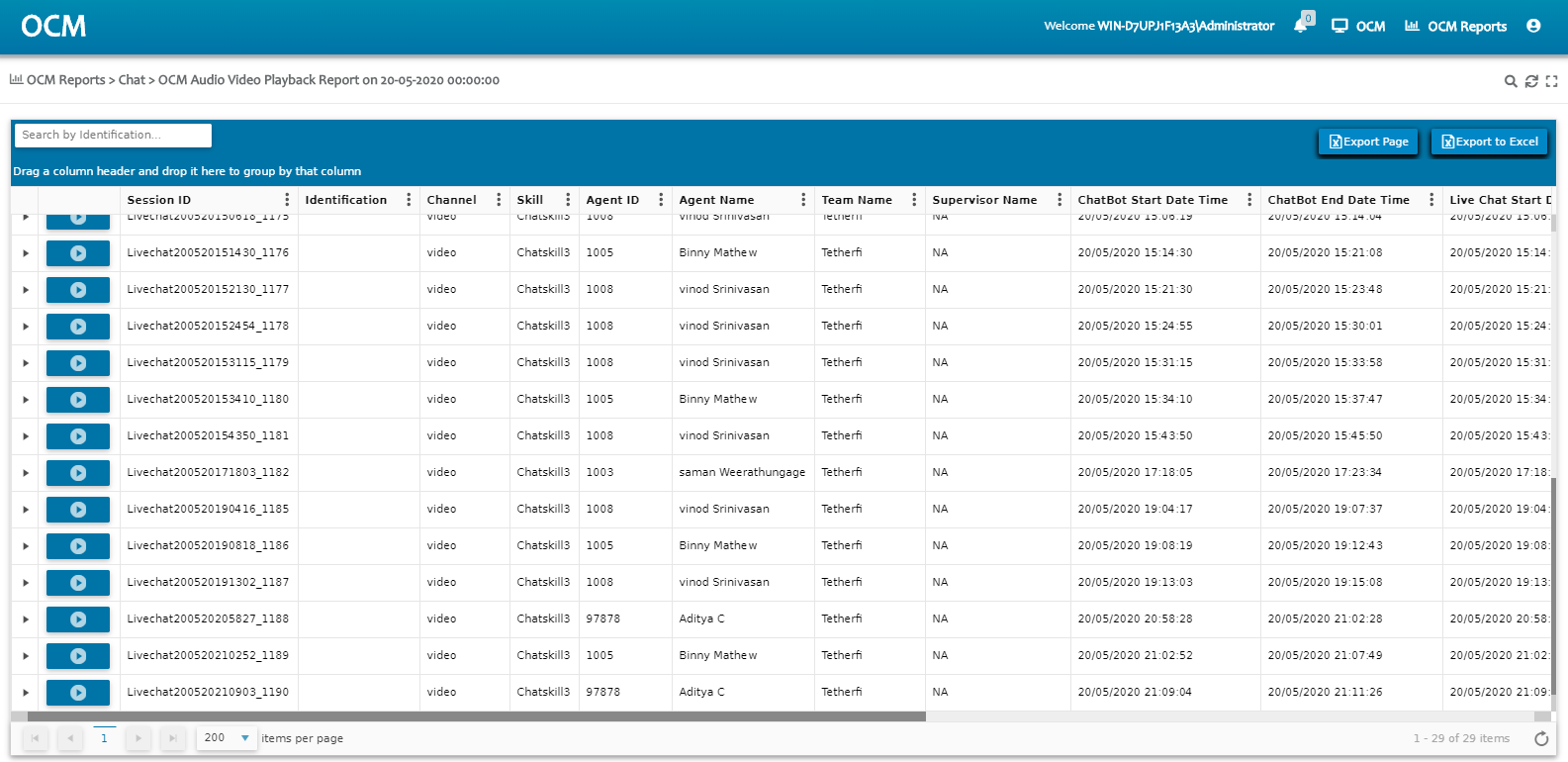 Batch
Broadcast Messages
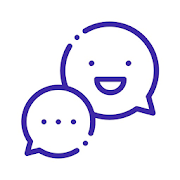 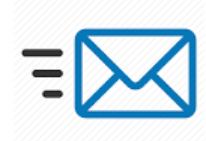 Logs/Reports
Integrate t-Notifier system can integrate via API and batch to broadcast message to users via omni-channels
Rules can be configured for automatic exception handline for alternate/multiple channel
For Omni-App, the speed is only constrained by resources.
For Social Media apps (Line) is appx 10K messages in 1 min.
For a basic SMS Gateway it is appx 10K messages in 10 mins.
Web based Reporting for status of batch results/exceptions
Agenda
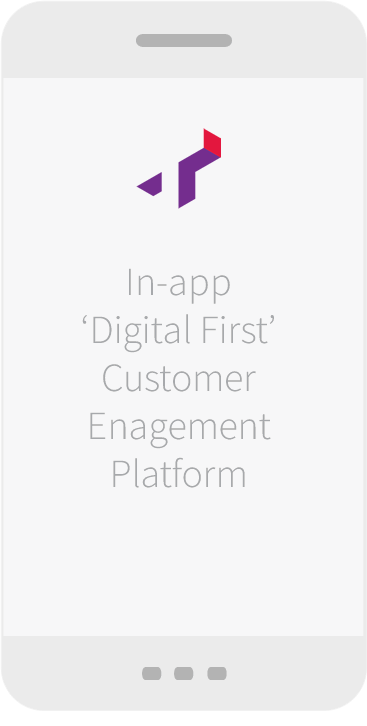 IBM & Tetherfi
Omni-App Features
Sample Use case with flow and rules
Interaction Workflow Designer & IBM Watson
Message Broadcasting
Integration with Other Messaging Channels
Q & A : Discussion
Next Steps
Integration with Other messaging channels
Tetherfi Social media connector
Line
WhatsApp
Facebook Messenger
Telegram
Viber
We-chat
Telephony Connector
Voice Gateway
FAX  Gateway
Enterprise App Connector
SMS Gateway
Email Gateway
Custom App Connector
Web App
ChatBot
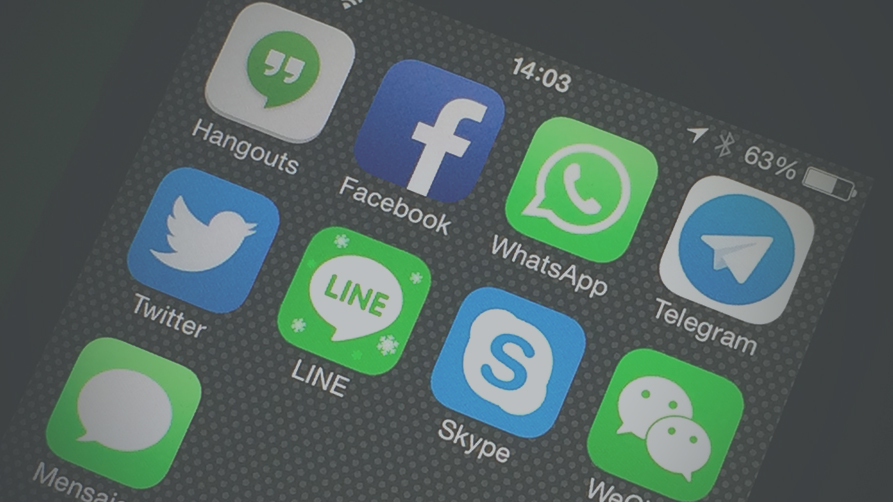 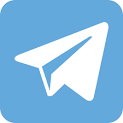 Agenda
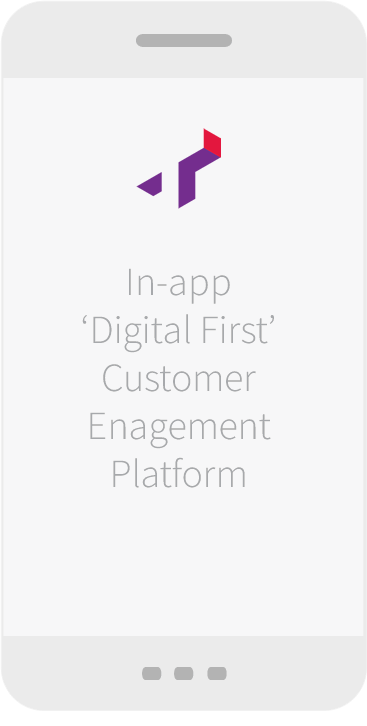 IBM & Tetherfi
Omni-App Features
Sample Use case with flow and rules
Interaction Workflow Designer & IBM Watson
Message Broadcasting
Integration with Other Messaging Channels
Q & A : Discussion
Next Steps
Discussion
Agenda
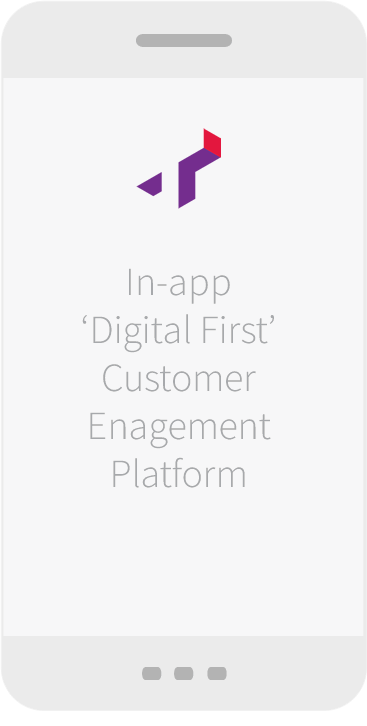 IBM & Tetherfi
Omni-App Features
Sample Use case with flow and rules
Interaction Workflow Designer & IBM Watson
Message Broadcasting
Integration with Other Messaging Channels
Q & A : Discussion
Next Steps
Next Steps
Detailed Technical Architecture 

Live Demonstration
© 2019 IBM Corporation
42